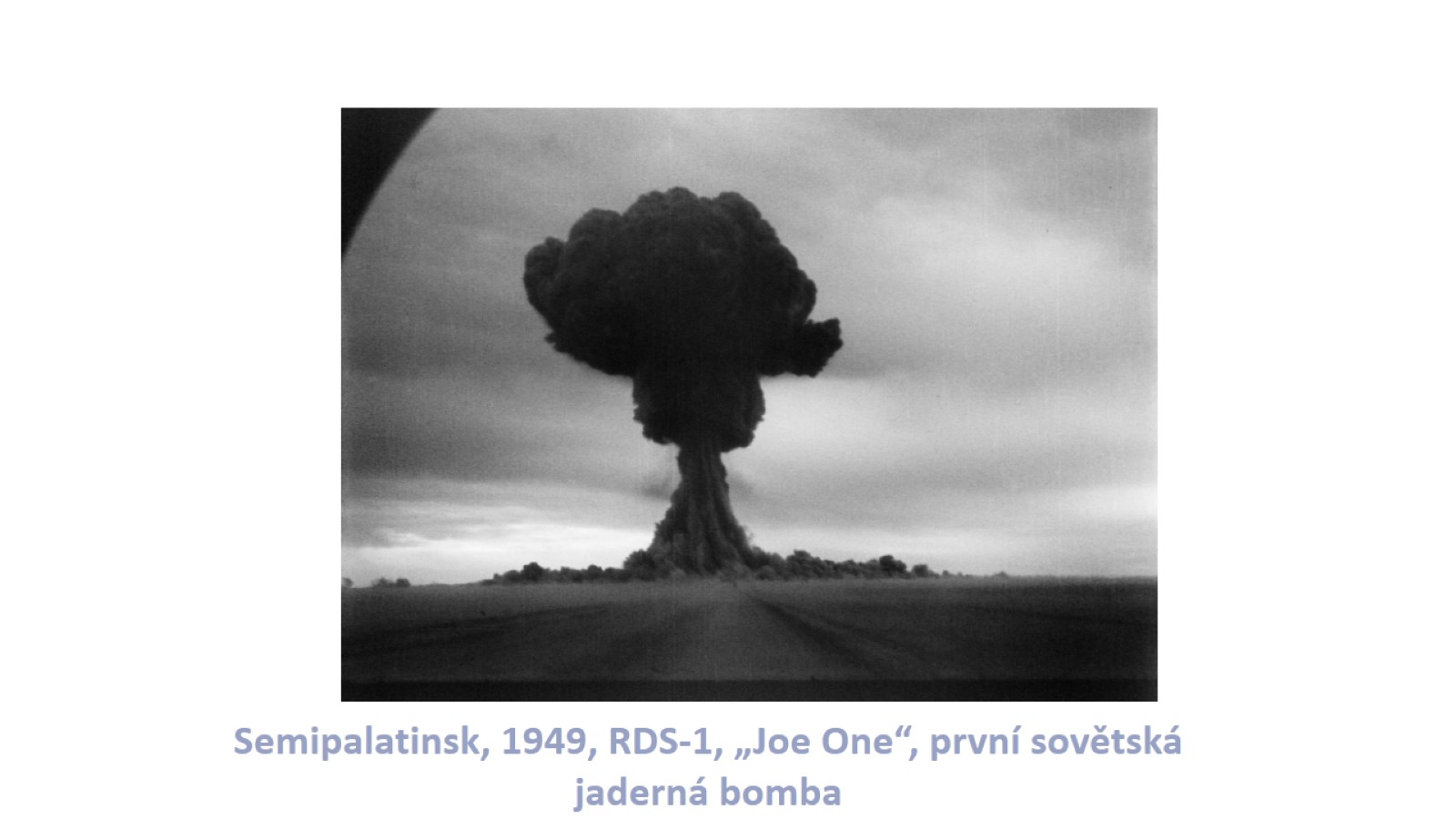 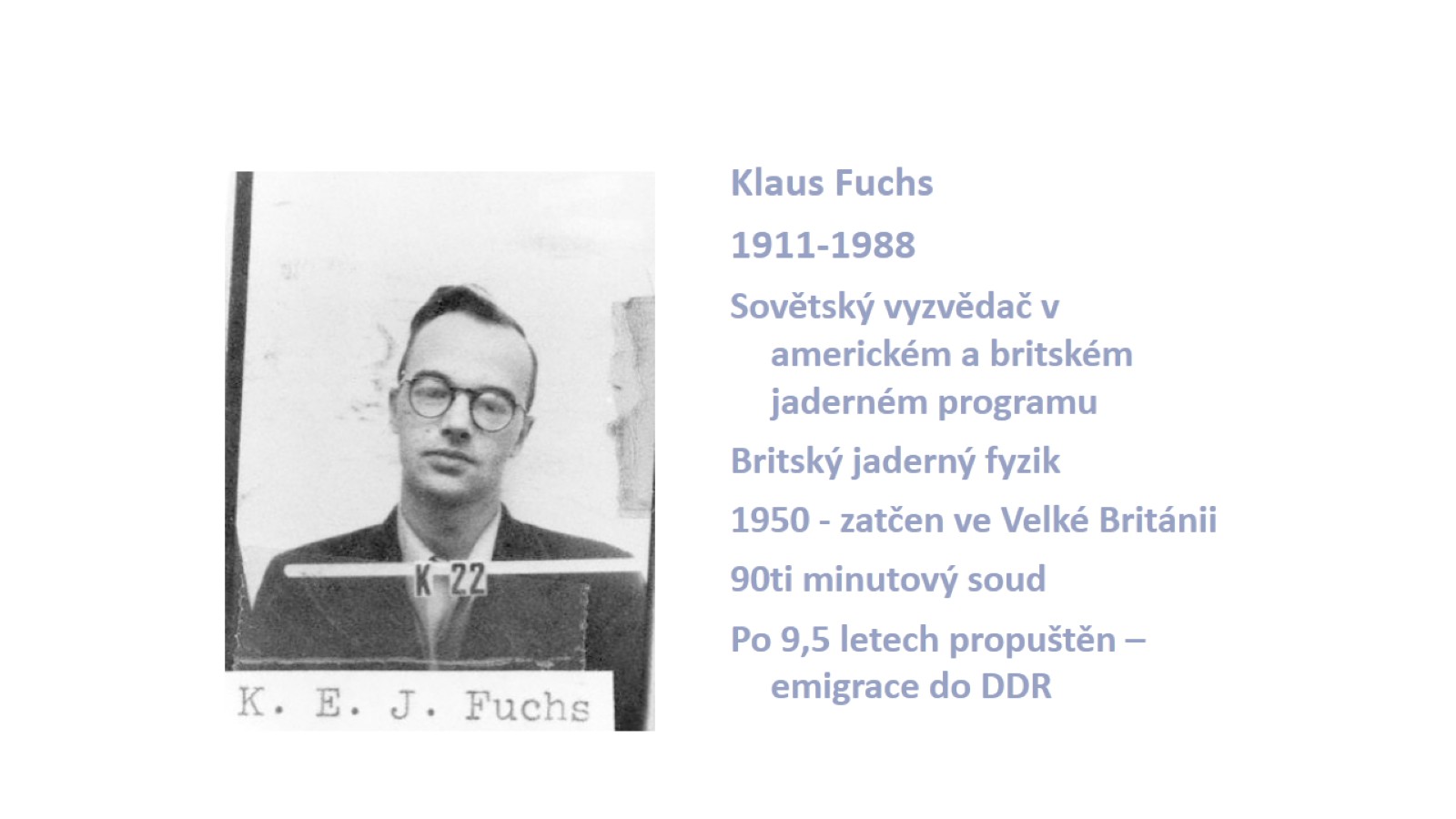 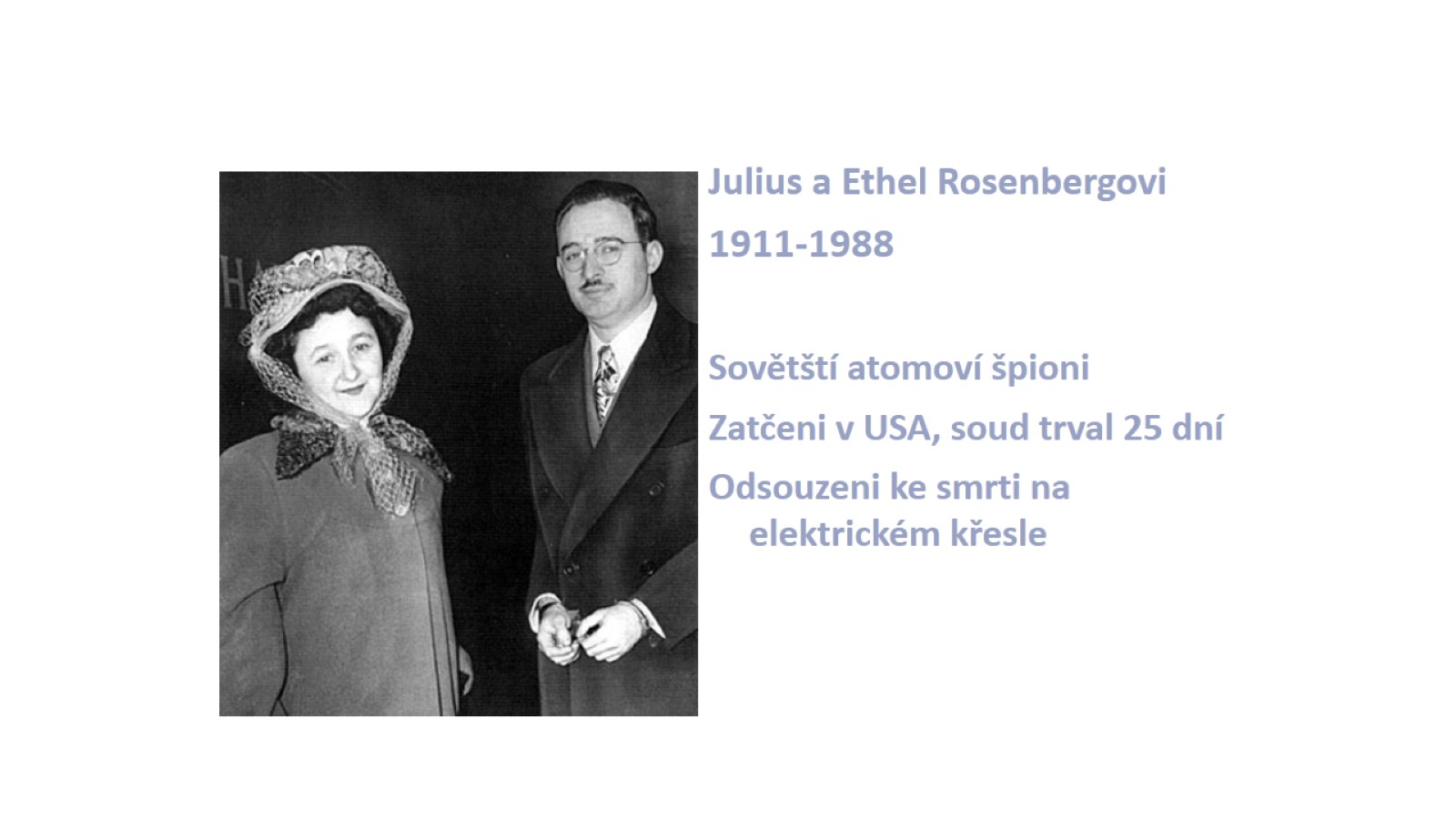 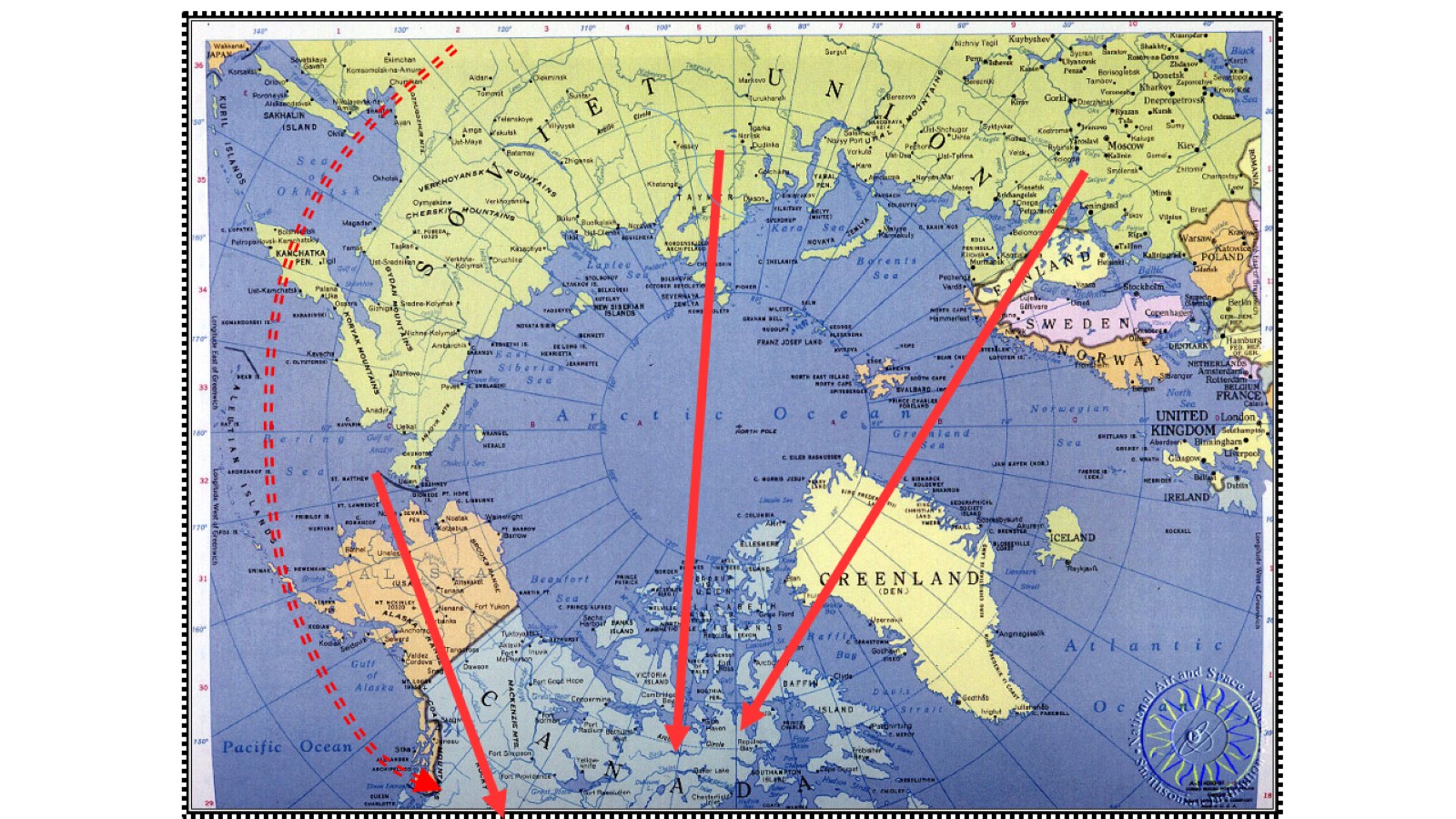 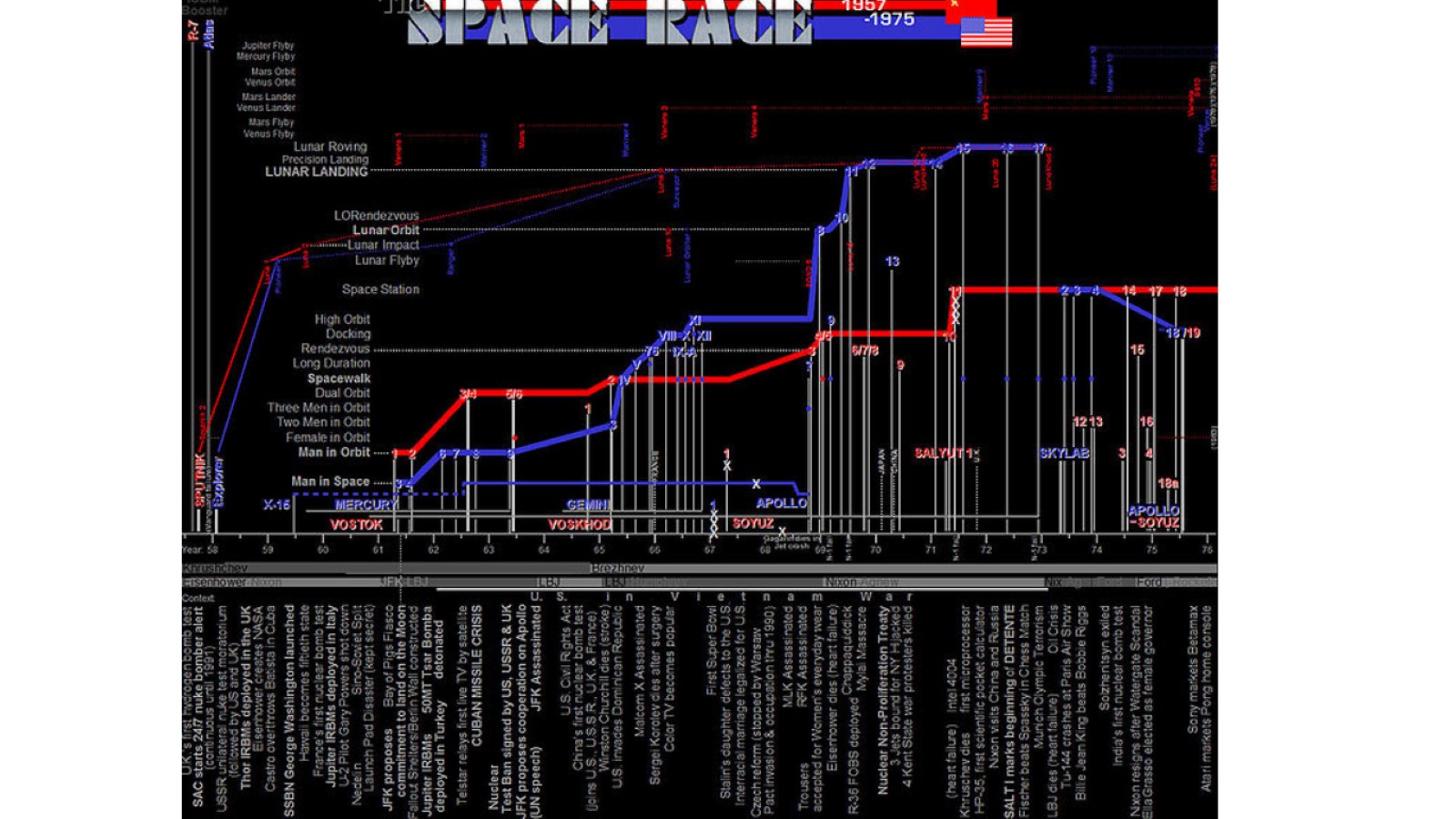 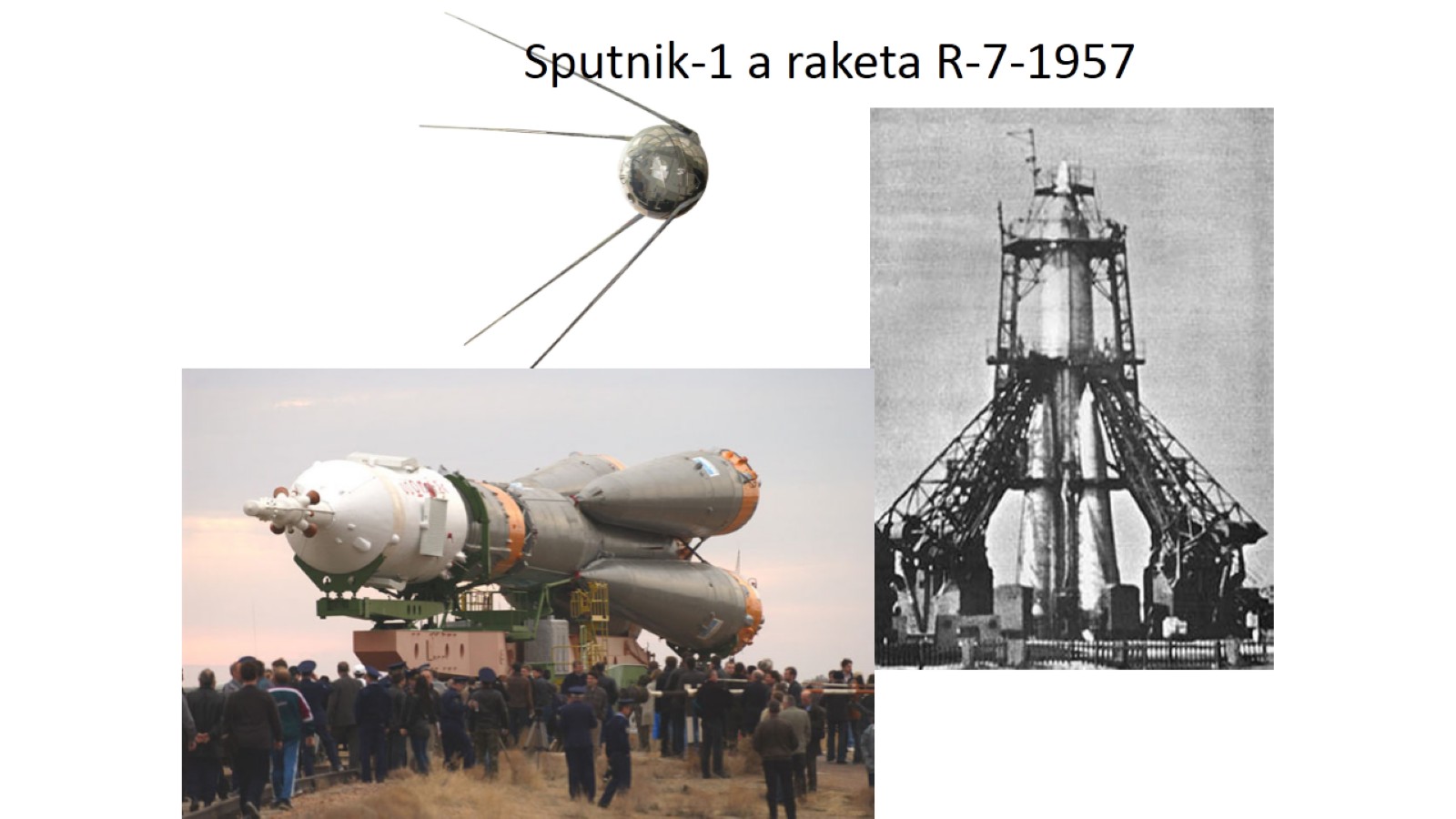 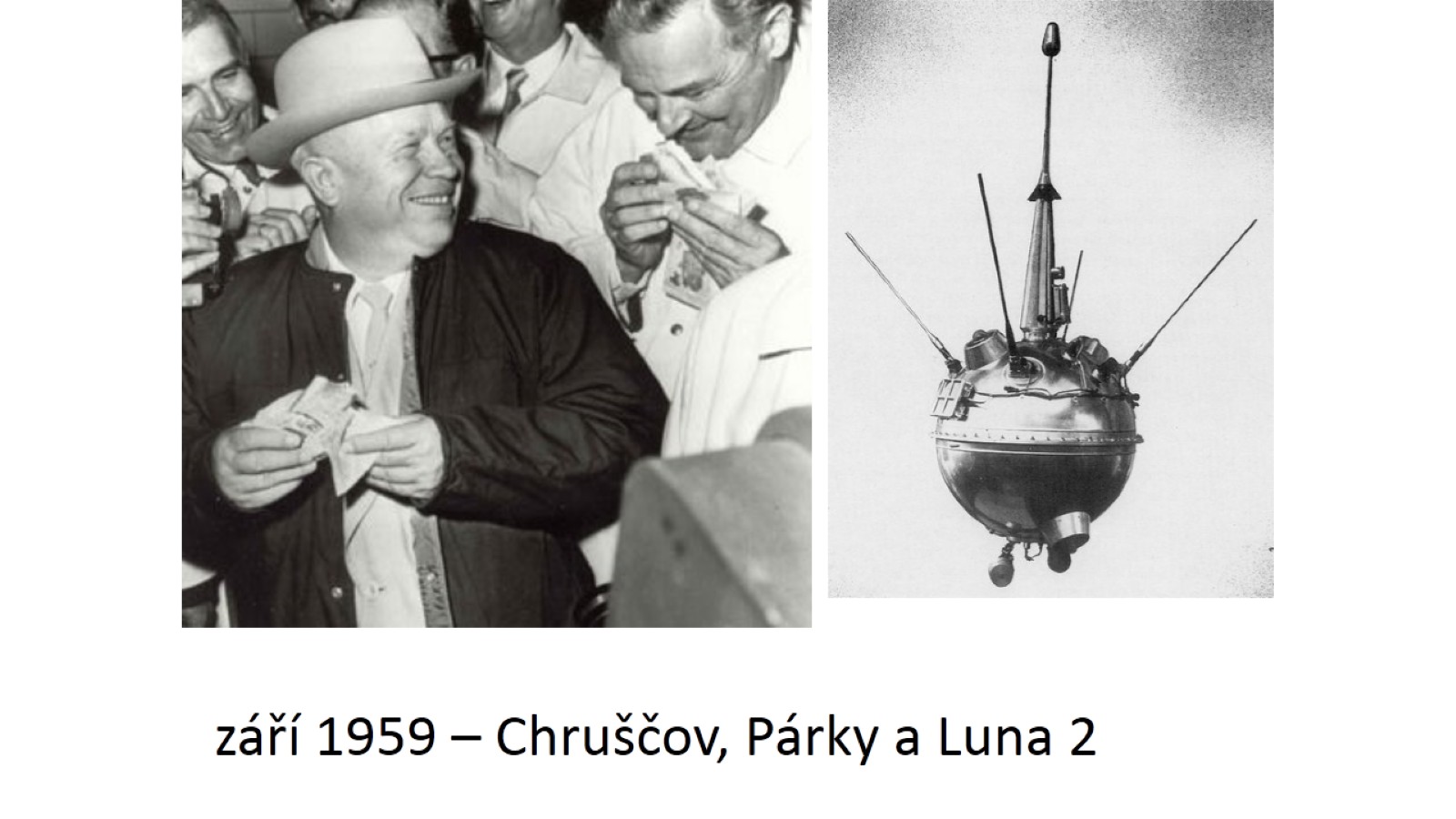 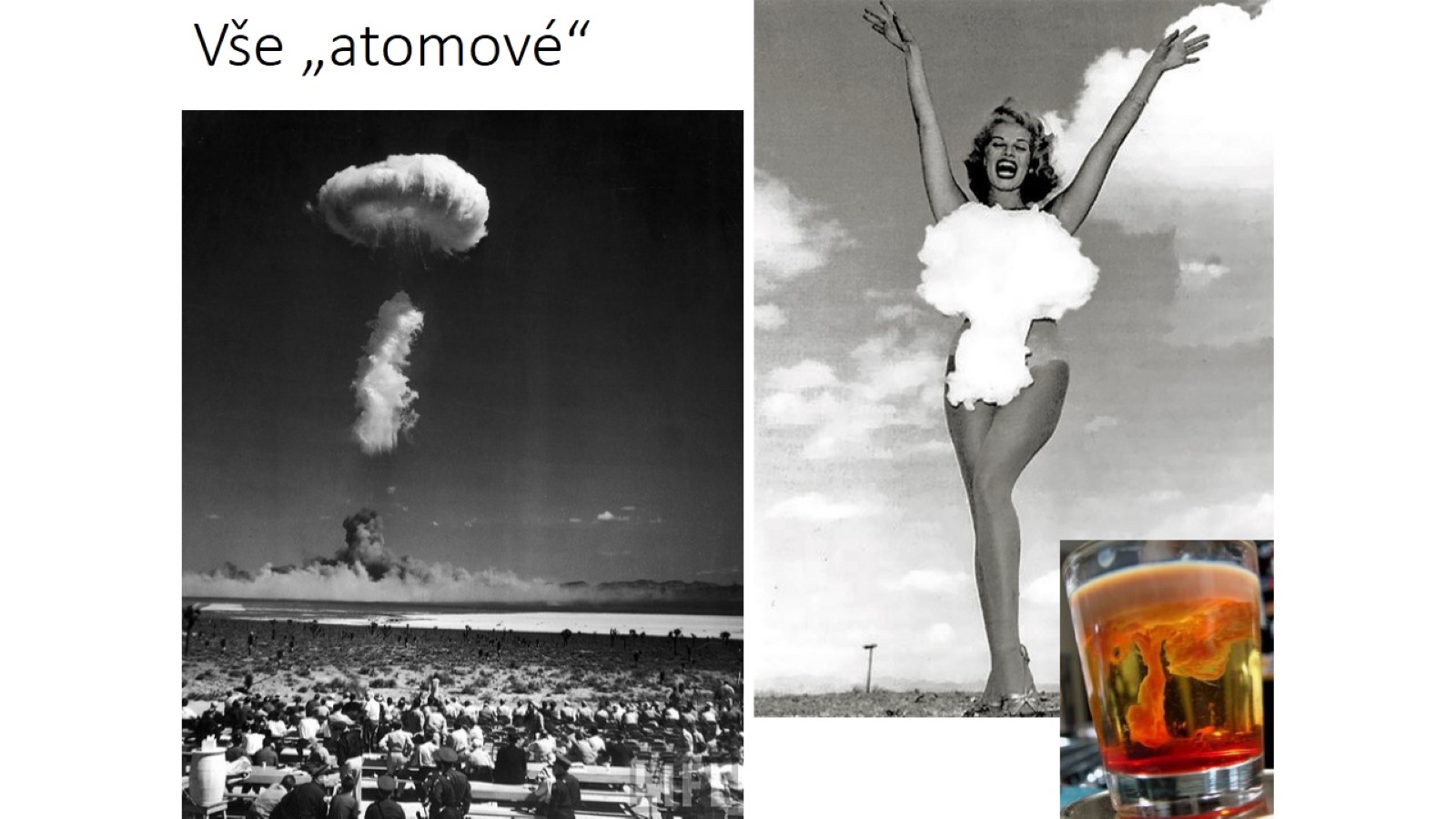 Vše „atomové“
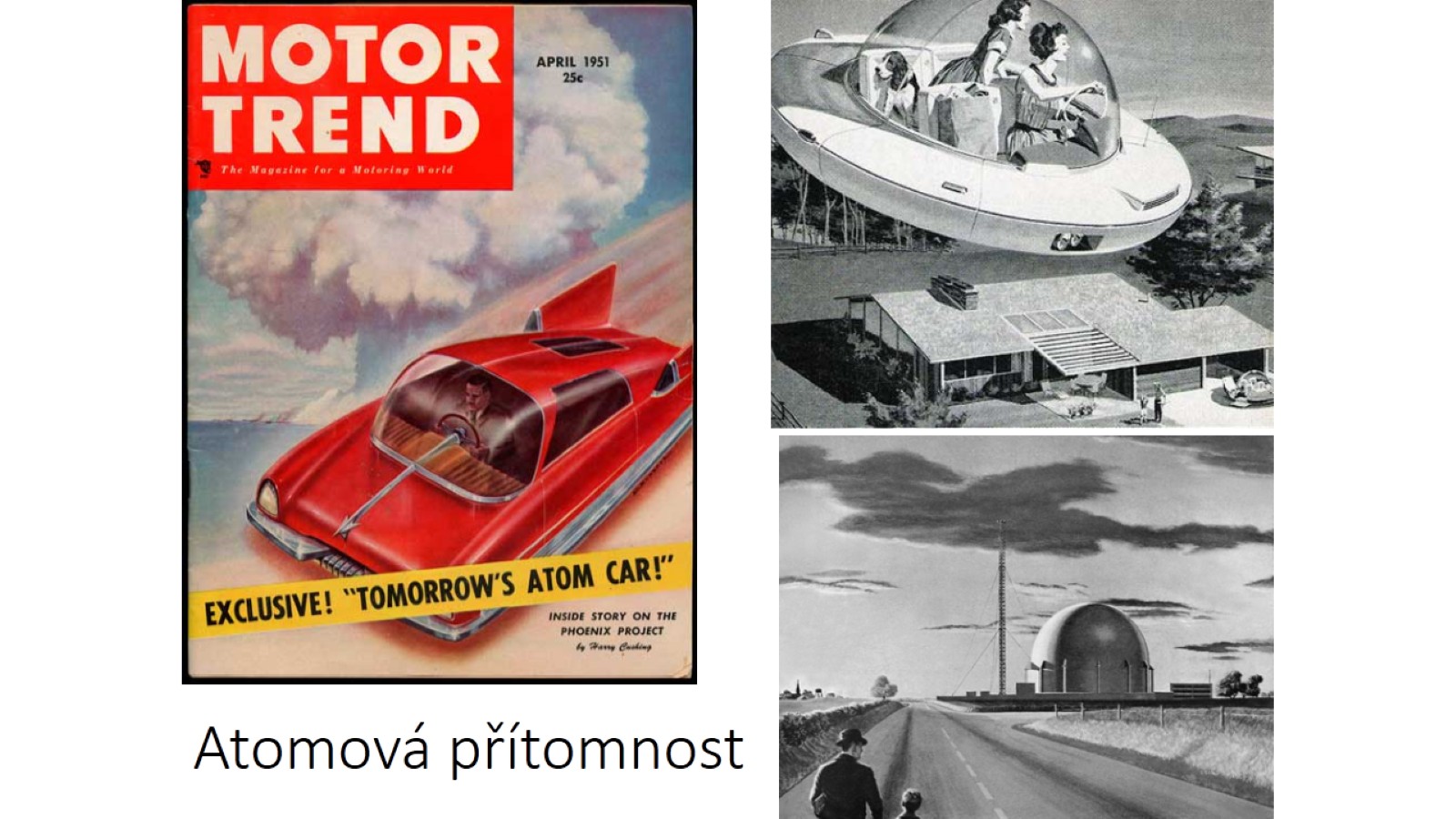 Atomová přítomnost
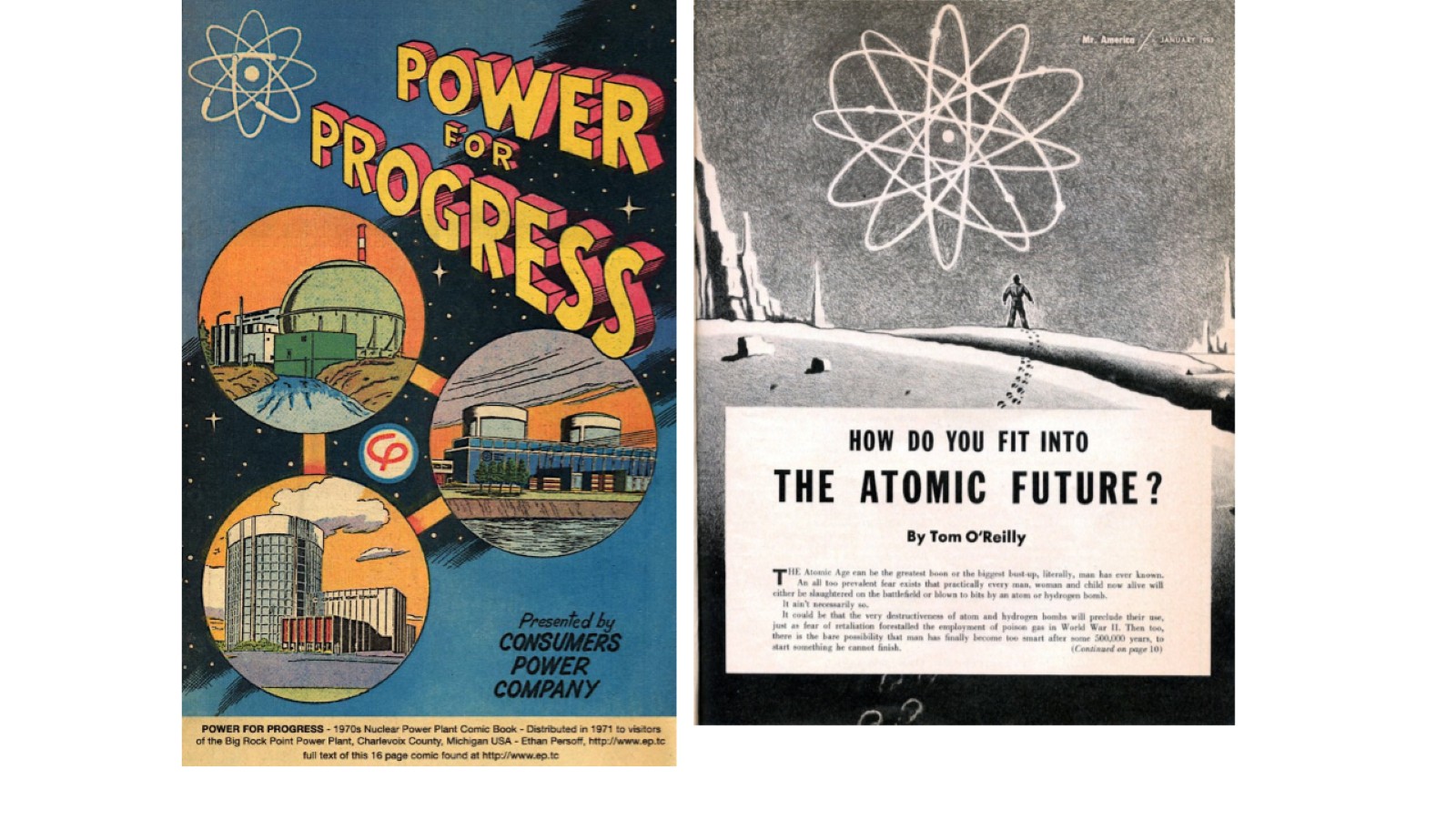 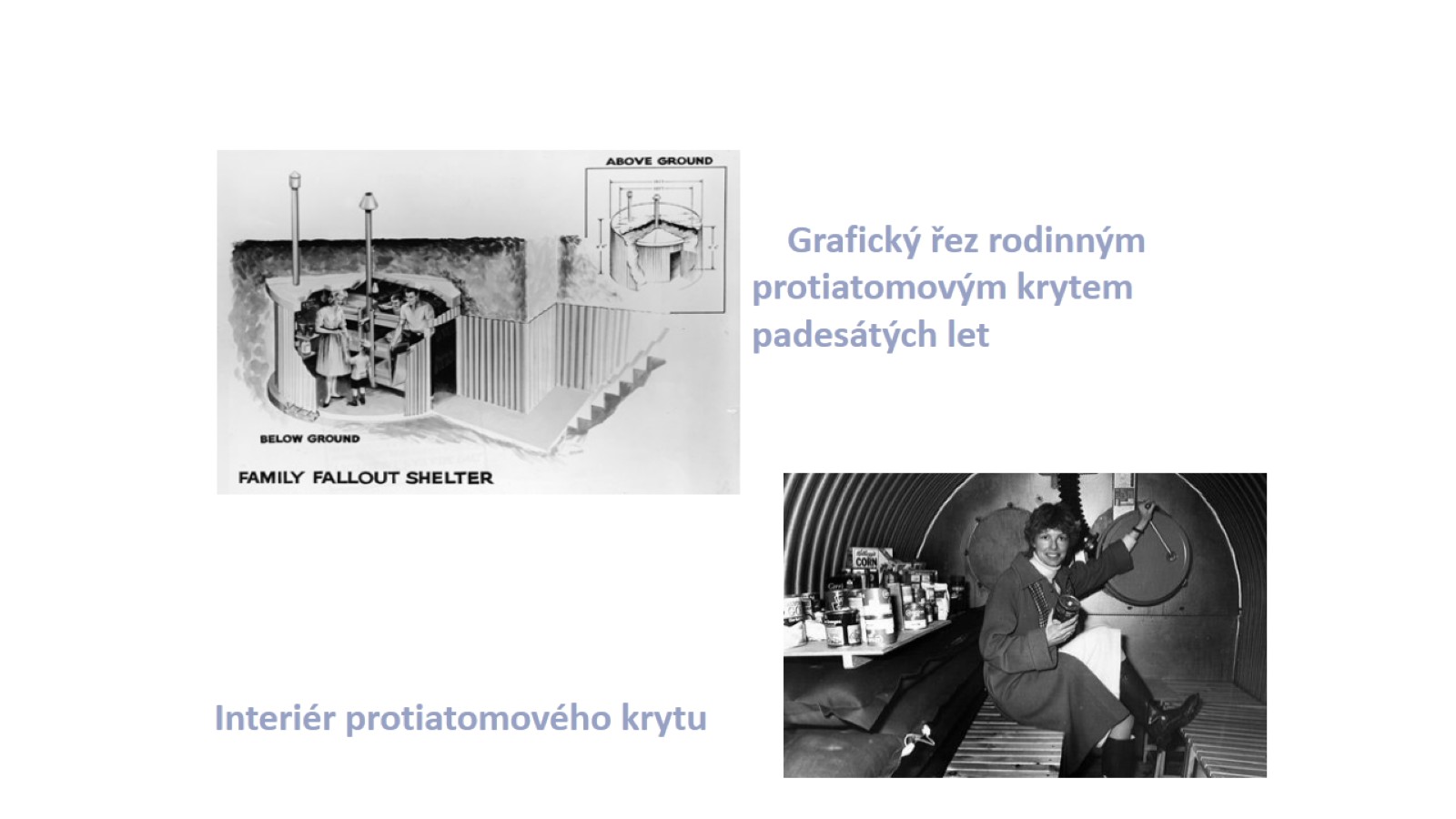 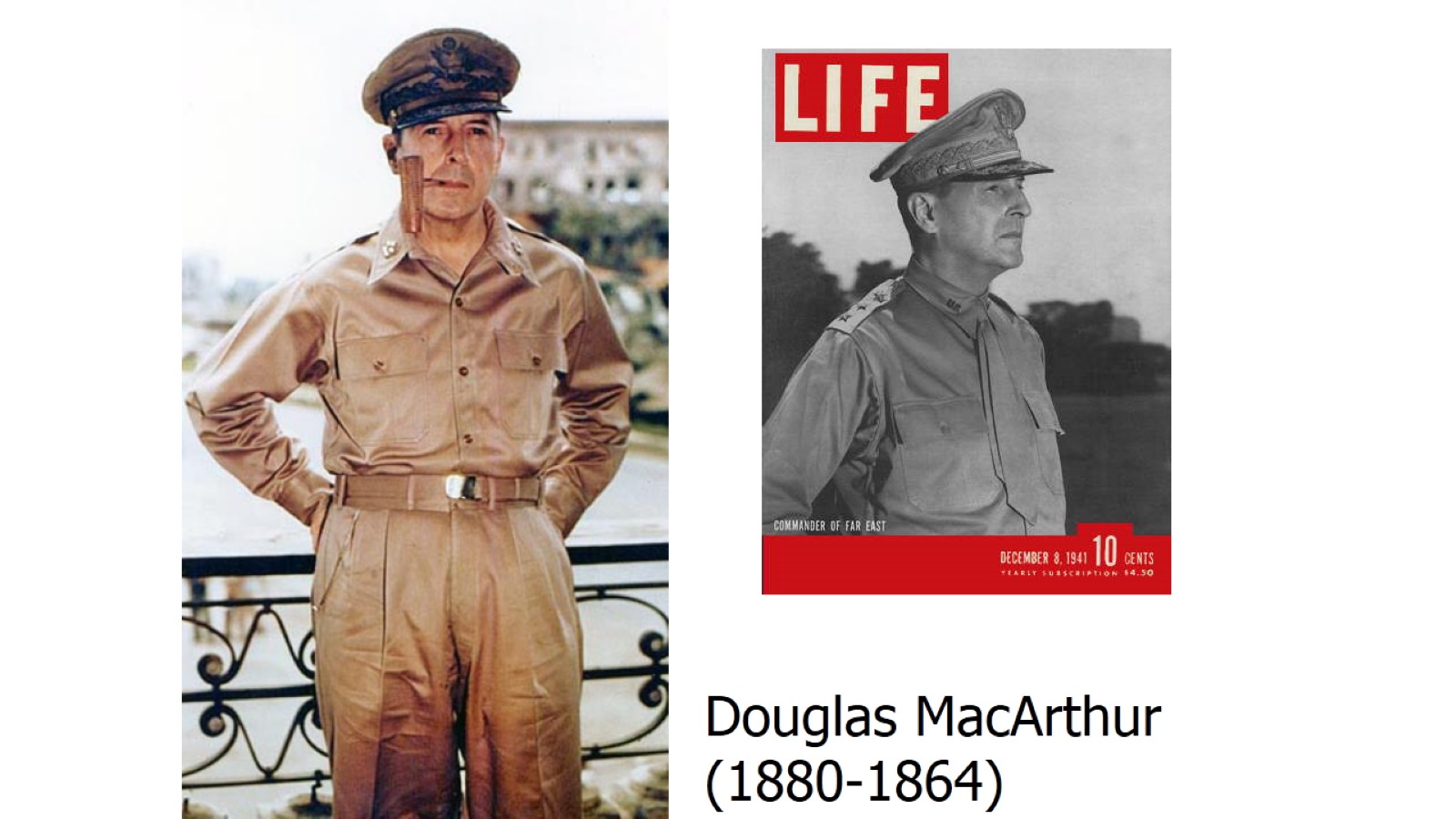 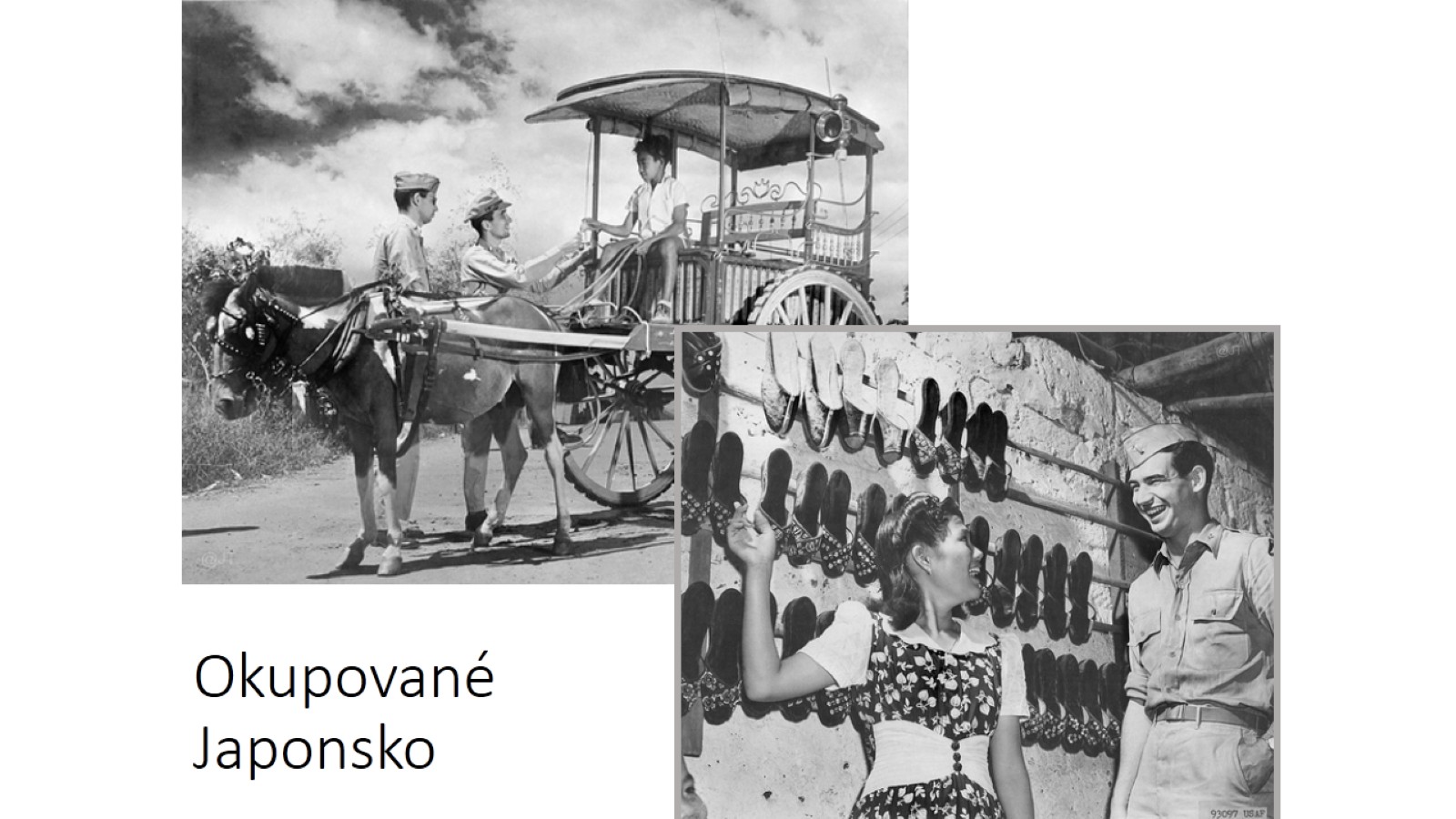 Okupované Japonsko
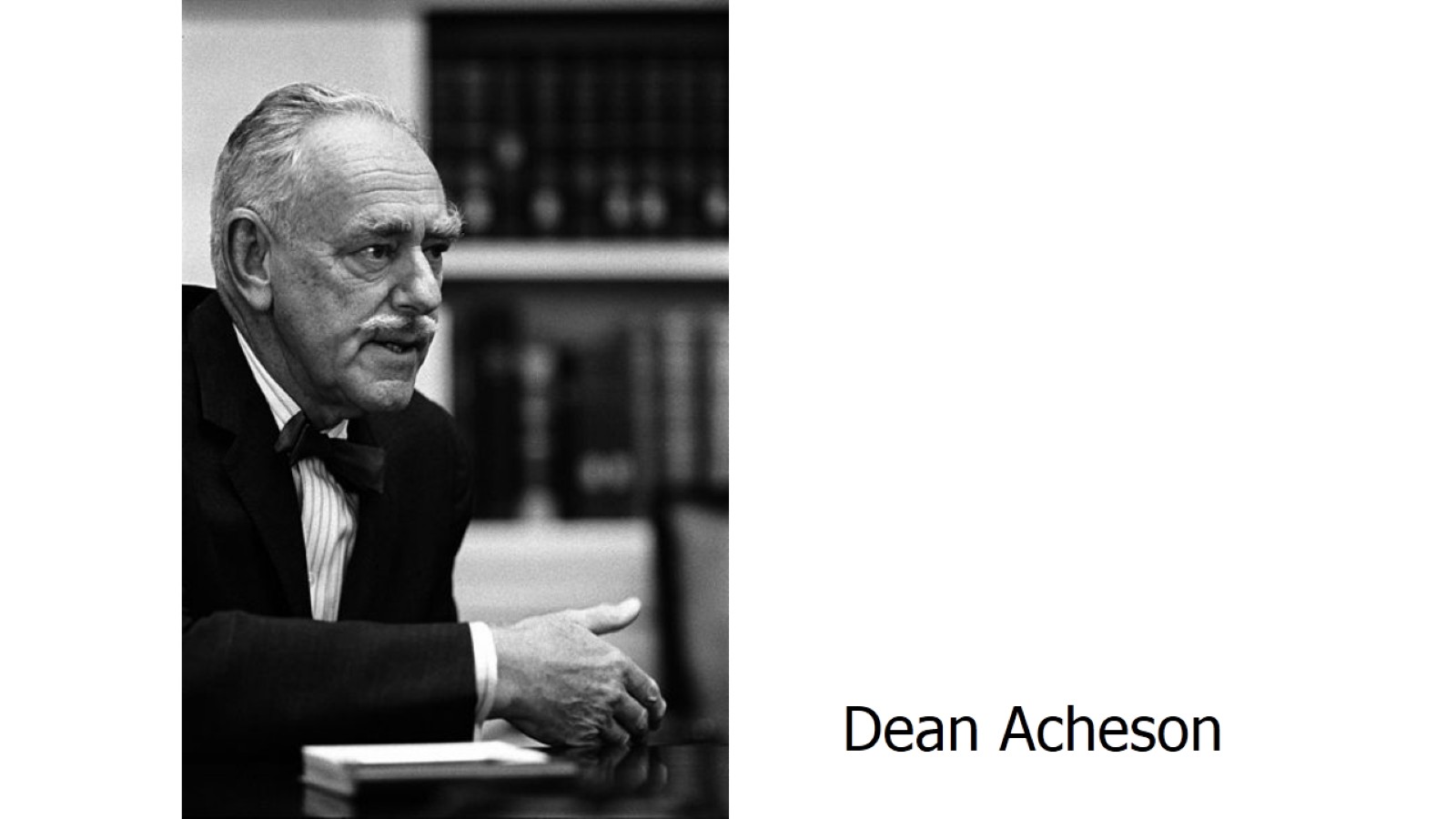 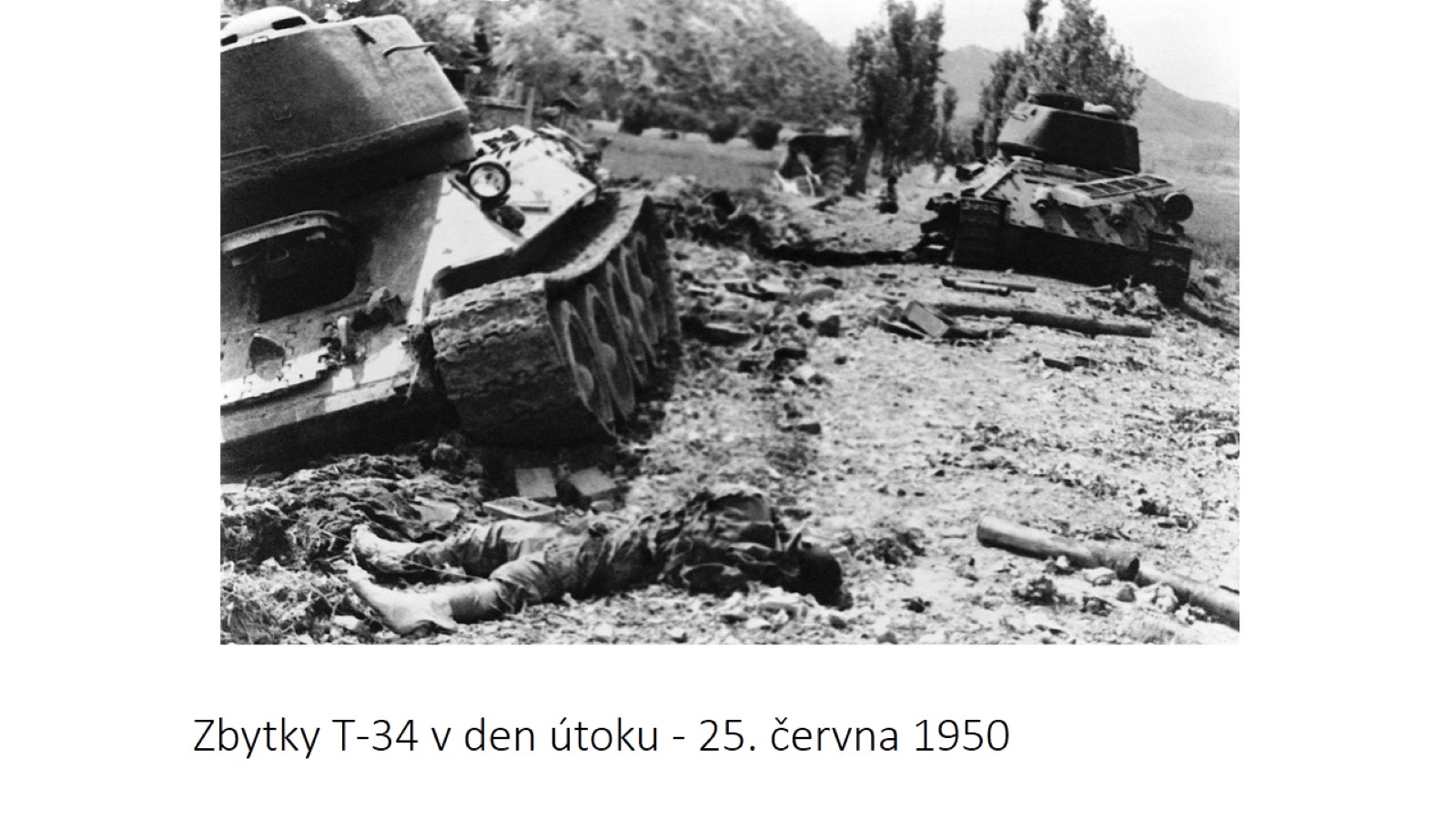 Zbytky T-34 v den útoku - 25. června 1950
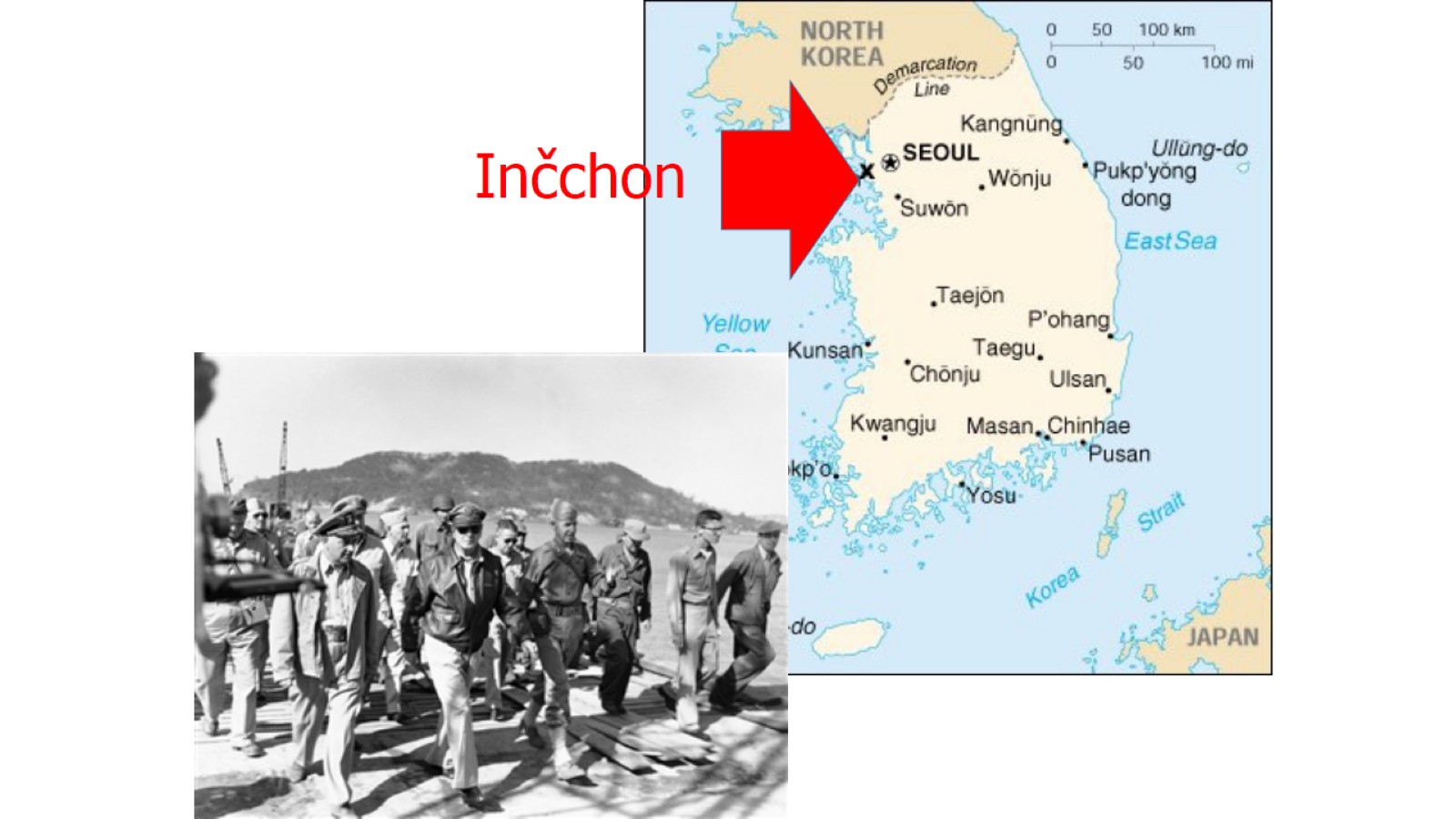 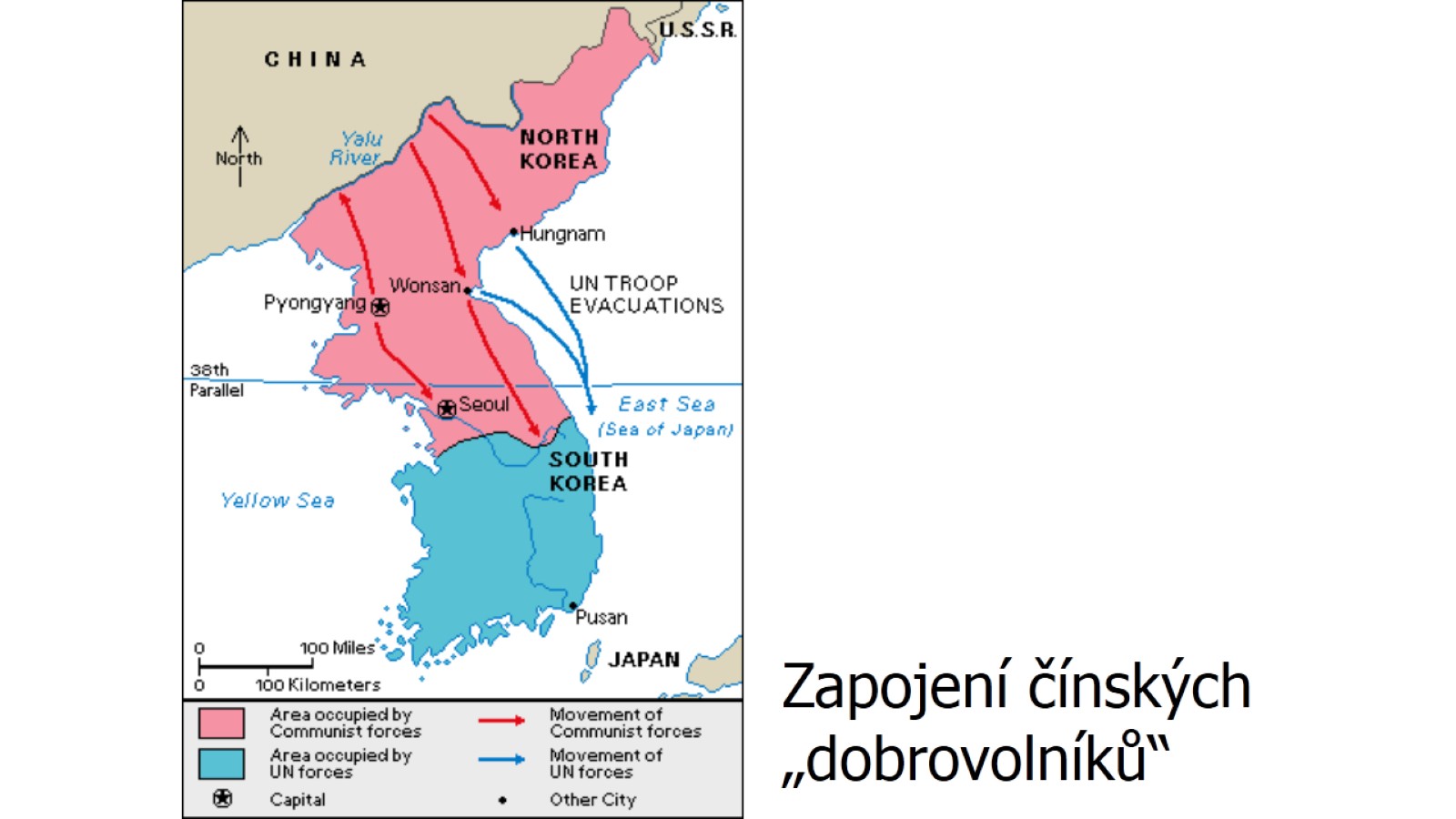 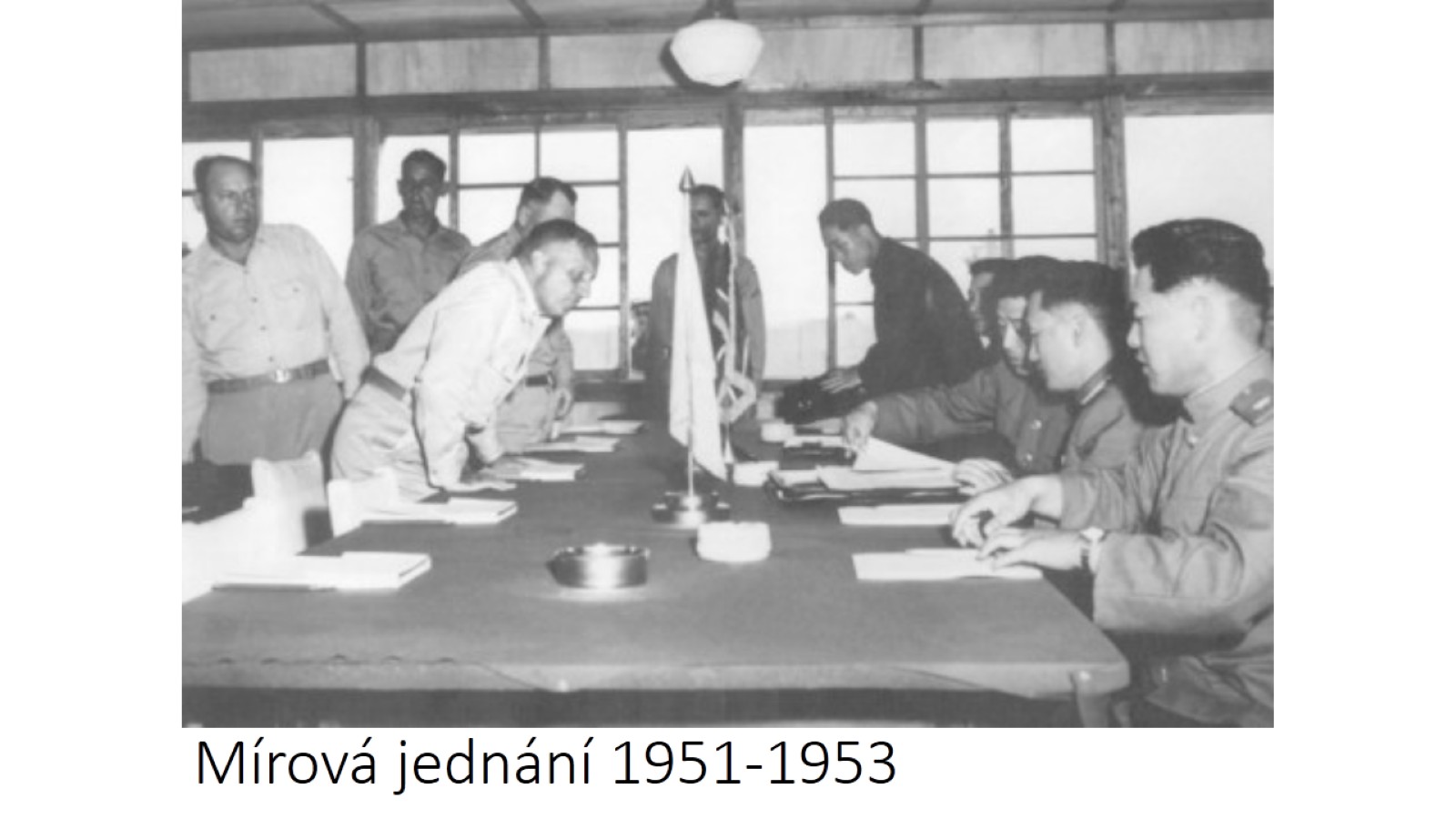 Mírová jednání 1951-1953
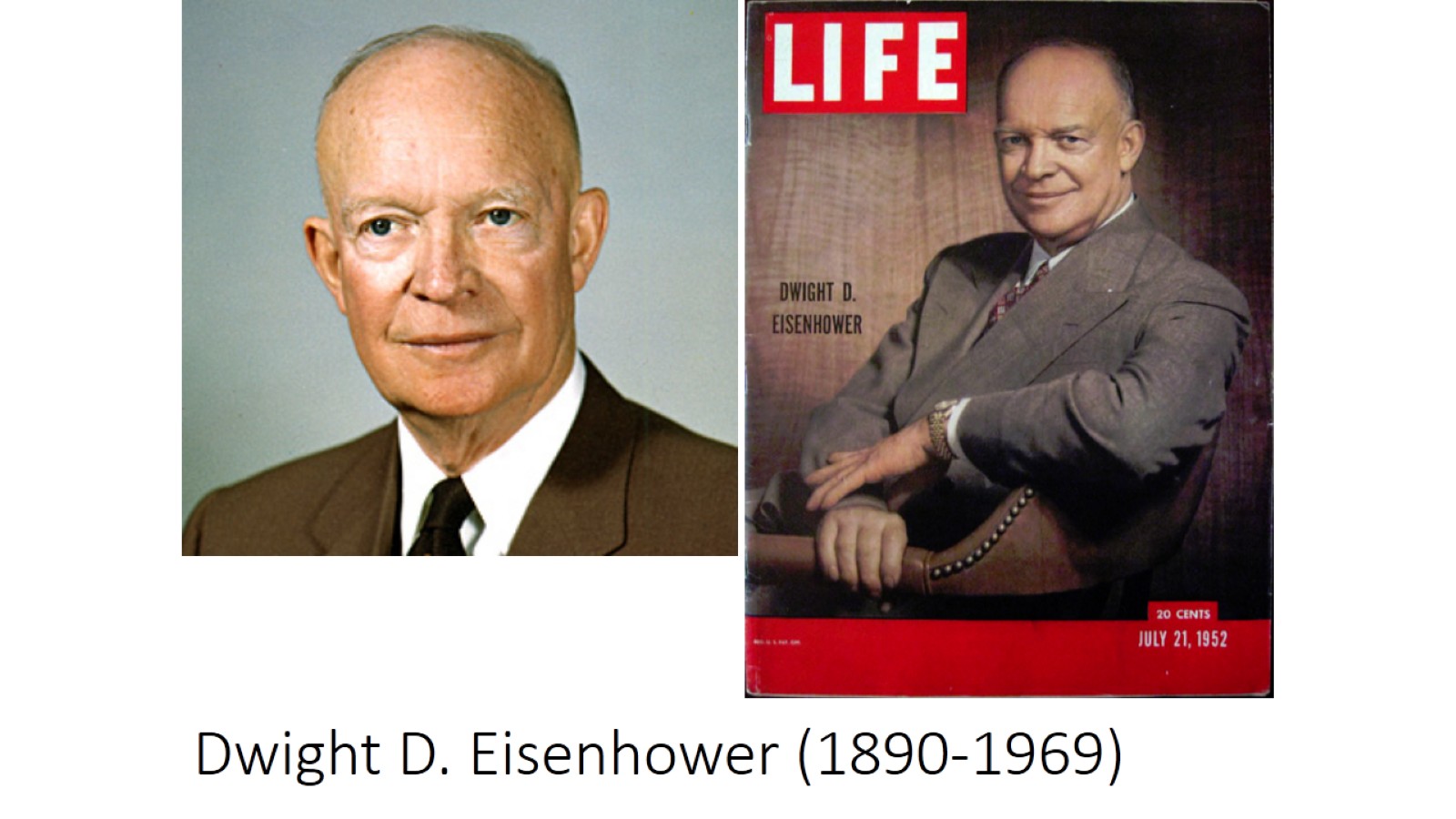 Dwight D. Eisenhower (1890-1969)
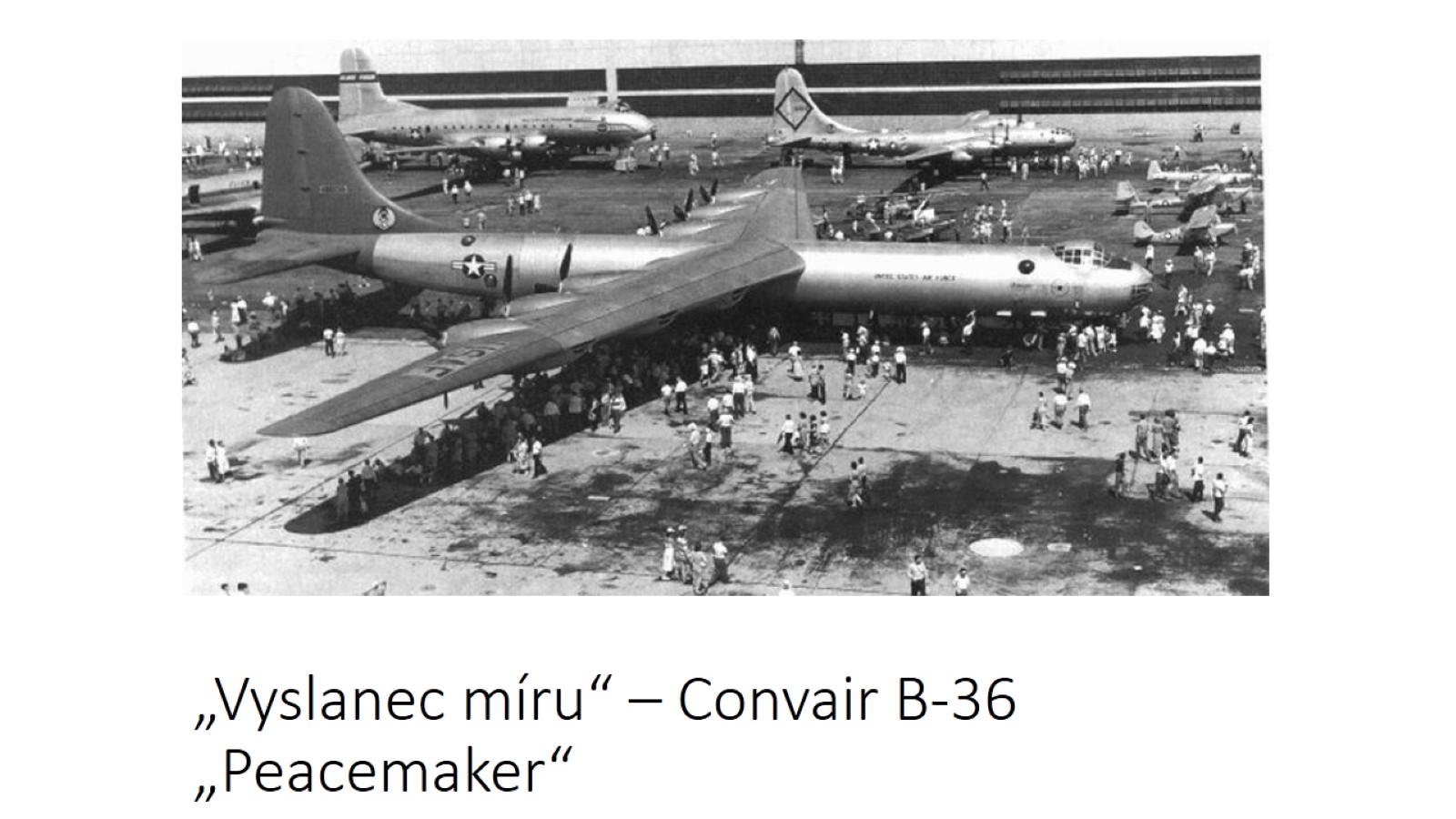 „Vyslanec míru“ – Convair B-36 „Peacemaker“
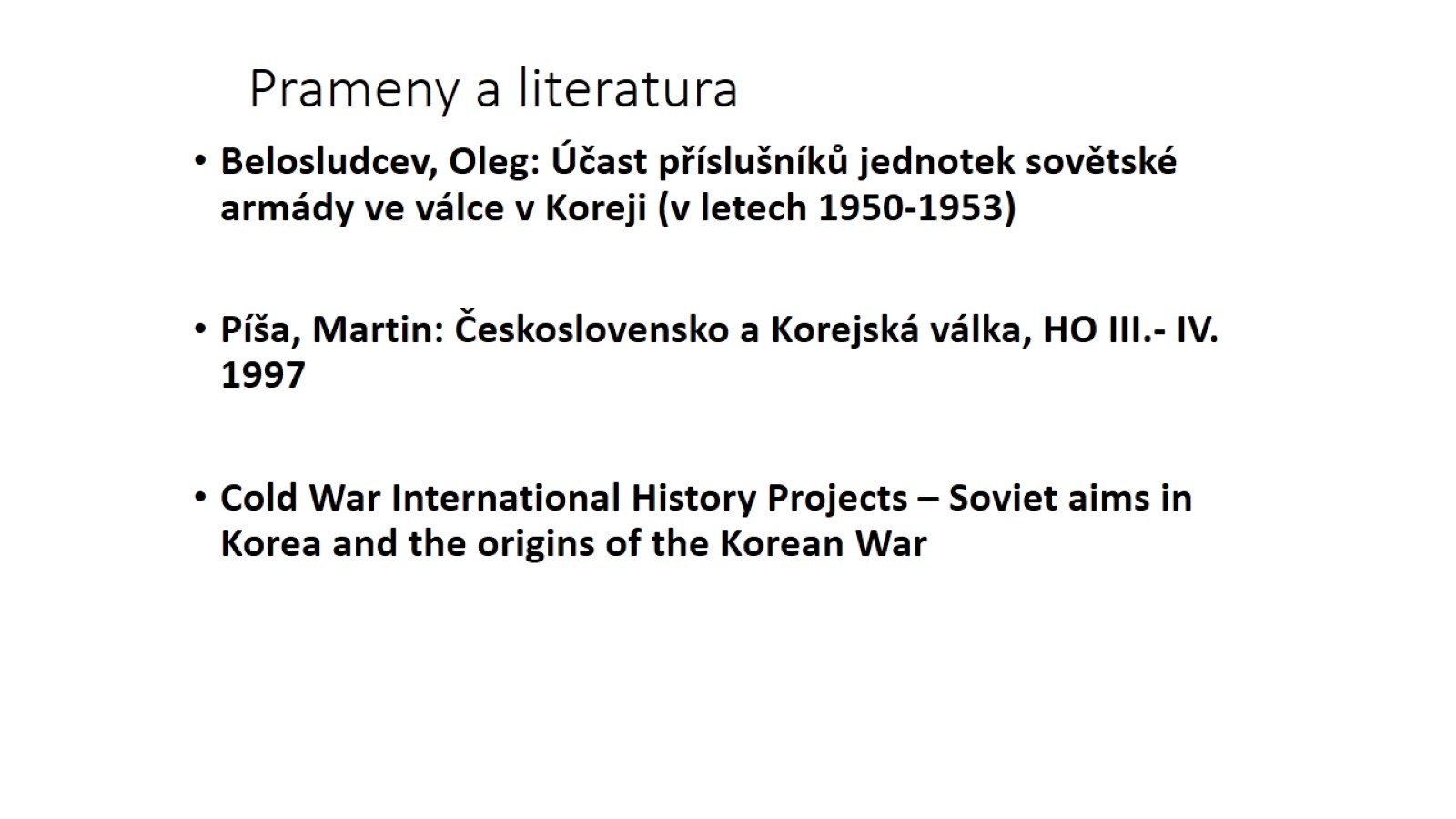 Prameny a literatura
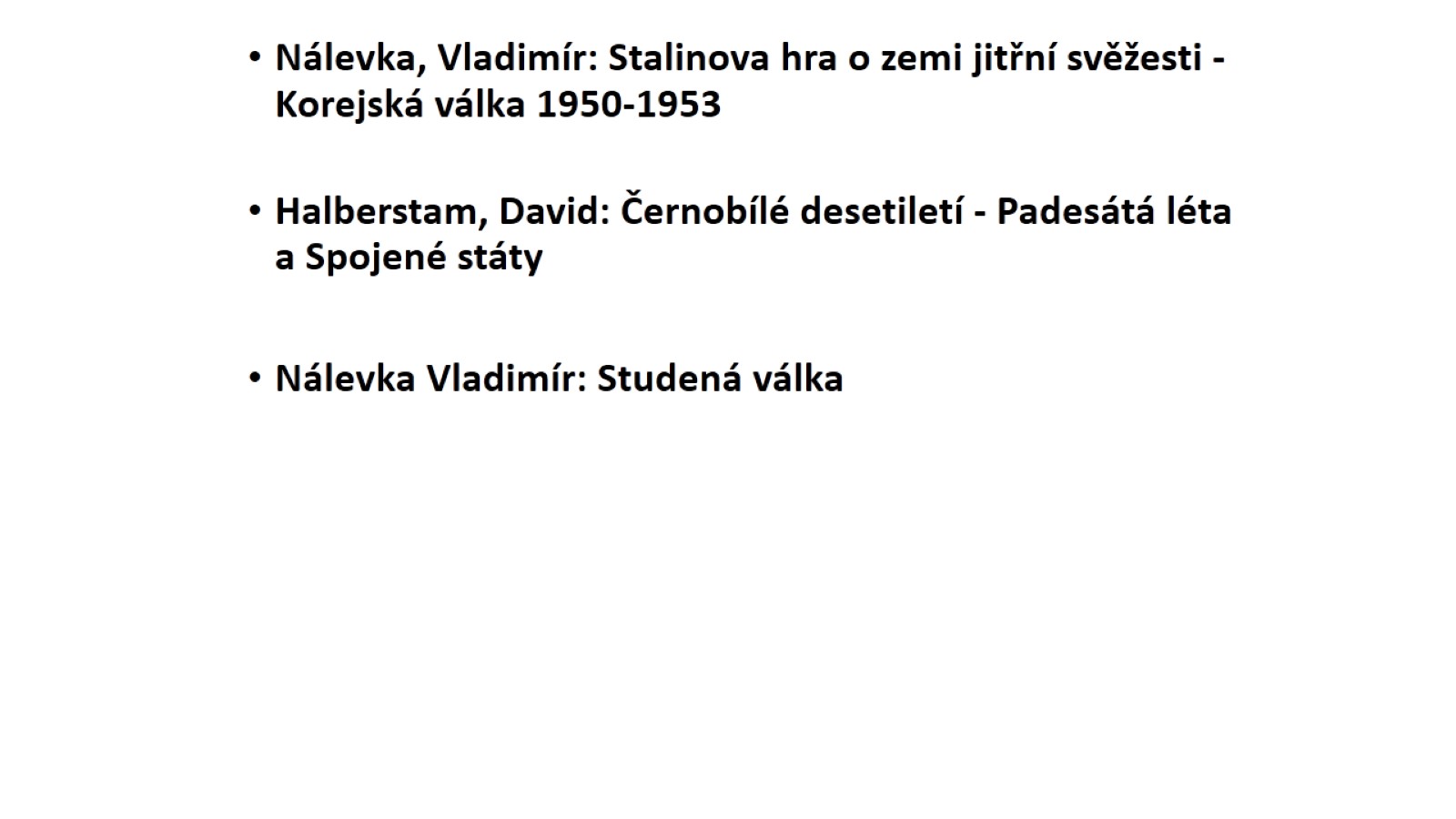 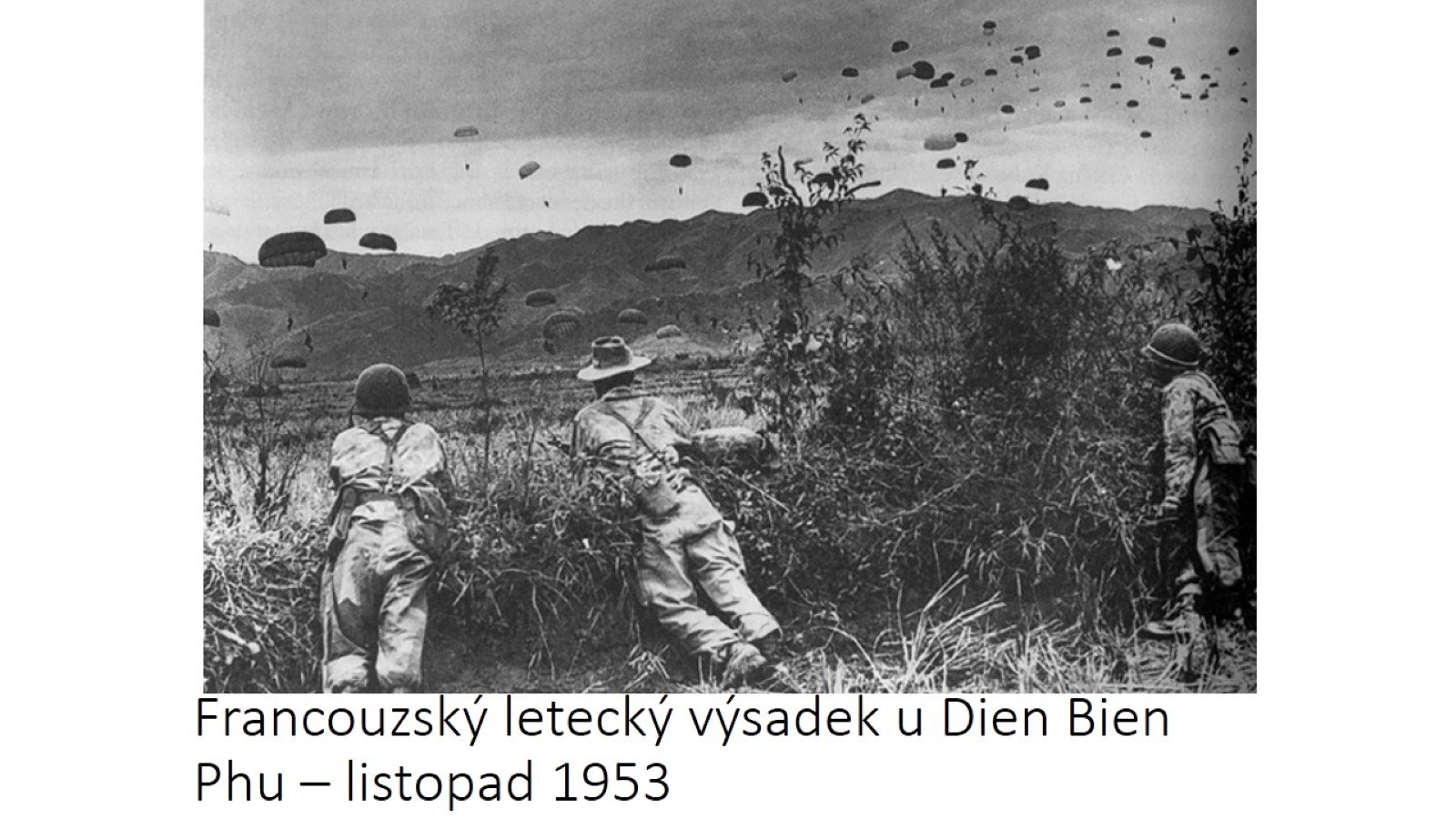 Francouzský letecký výsadek u Dien Bien Phu – listopad 1953
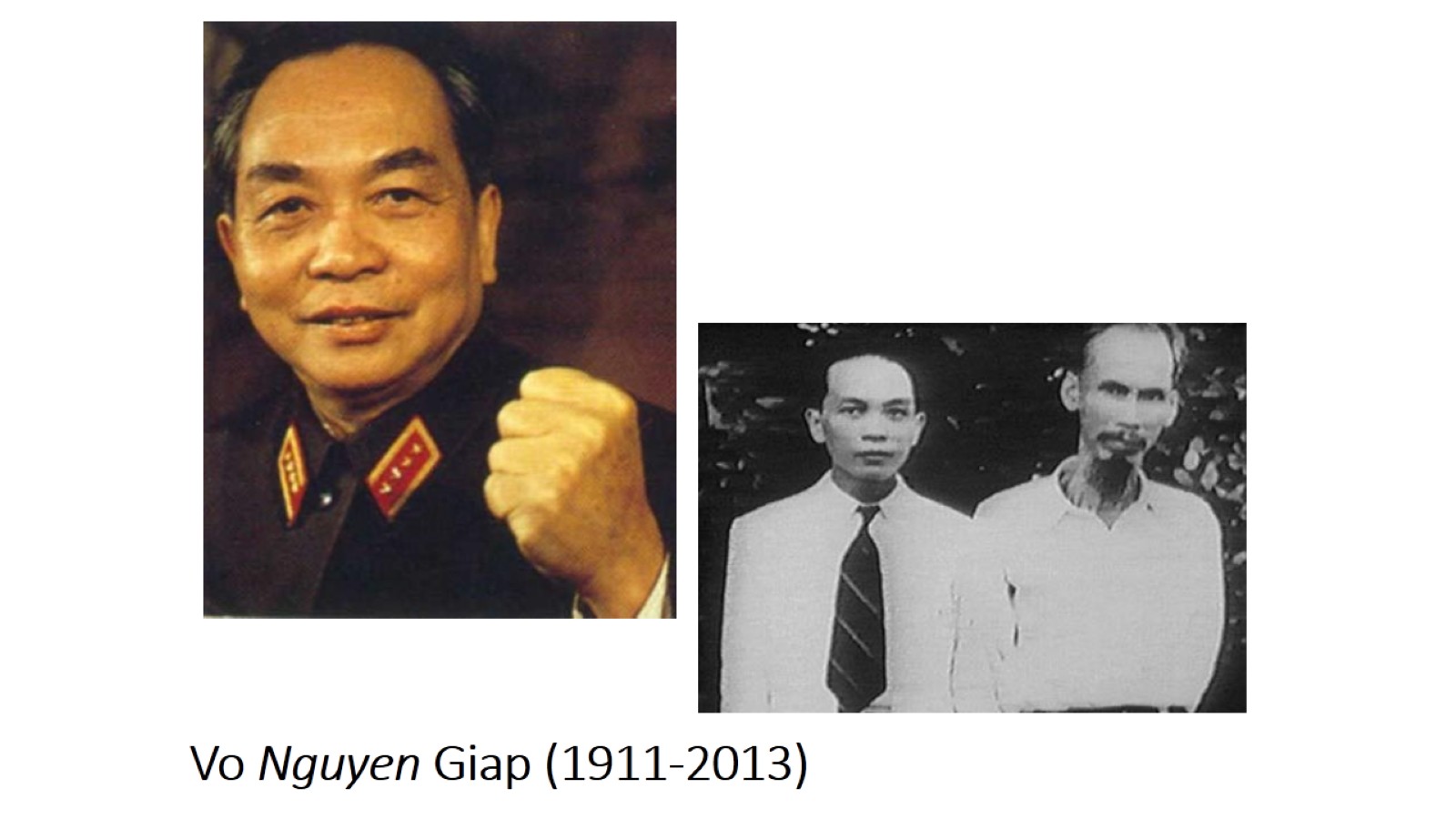 Vo Nguyen Giap (1911-2013)
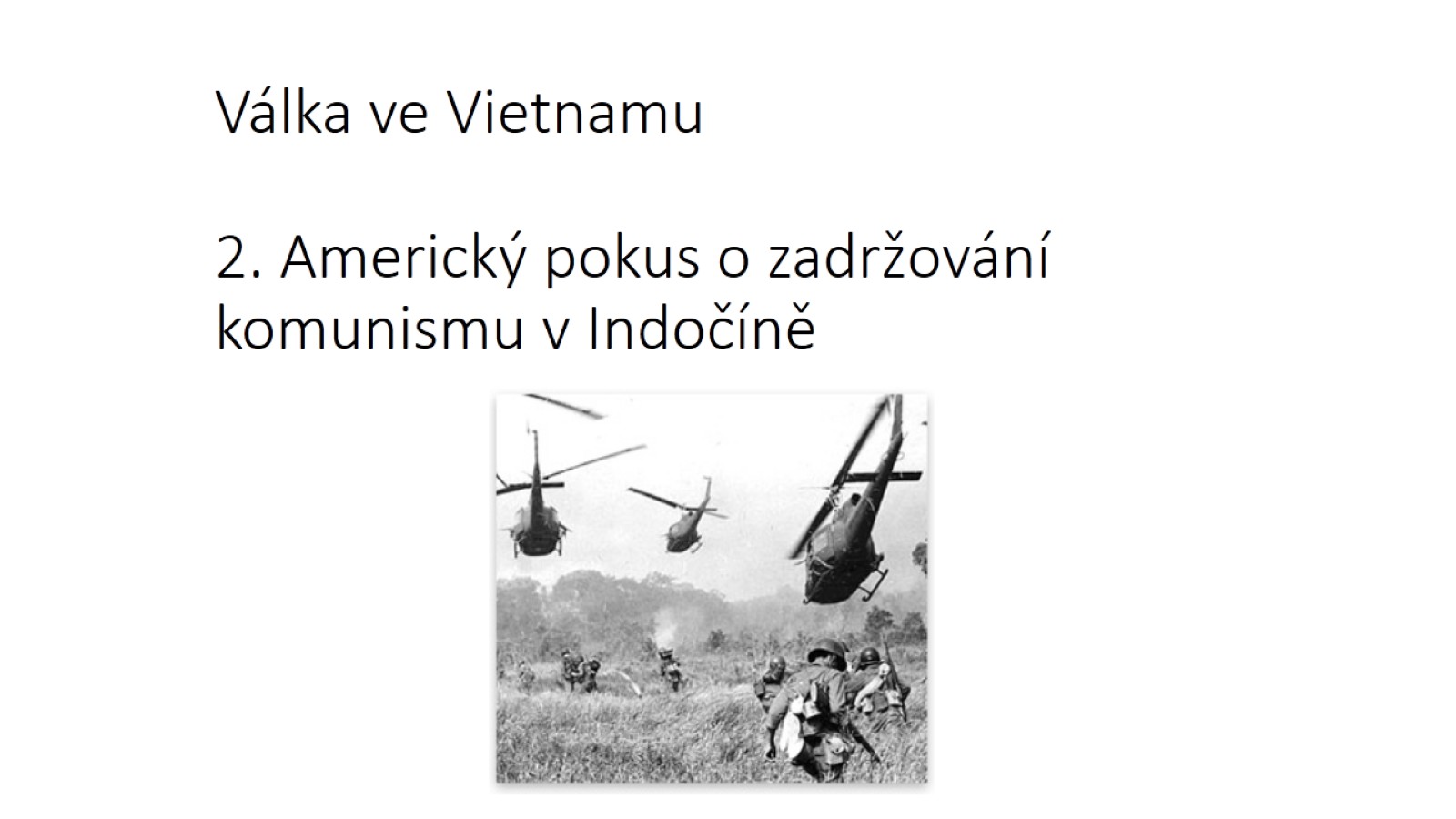 Válka ve Vietnamu2. Americký pokus o zadržování komunismu v Indočíně
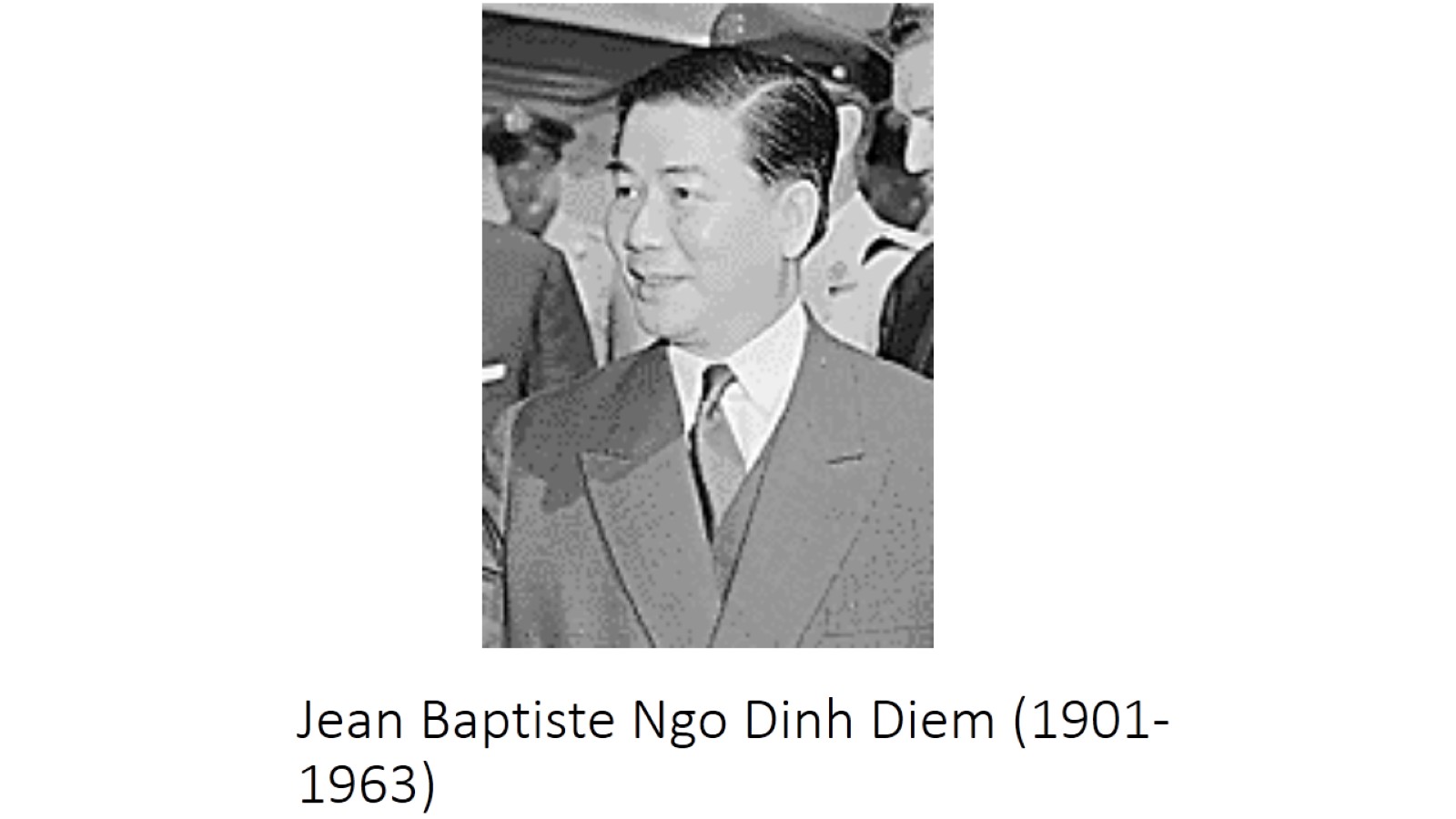 Jean Baptiste Ngo Dinh Diem (1901-1963)
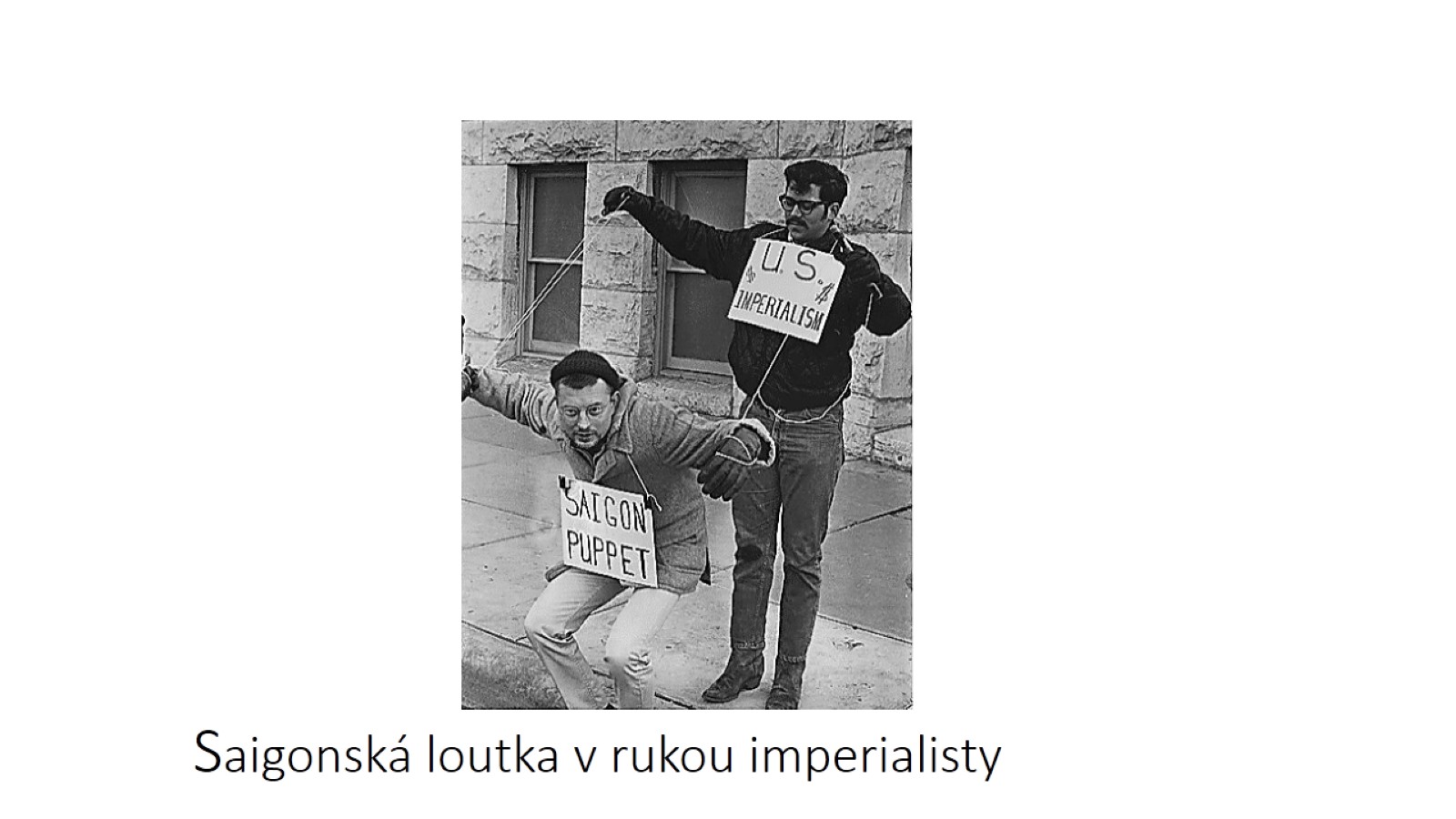 Saigonská loutka v rukou imperialisty
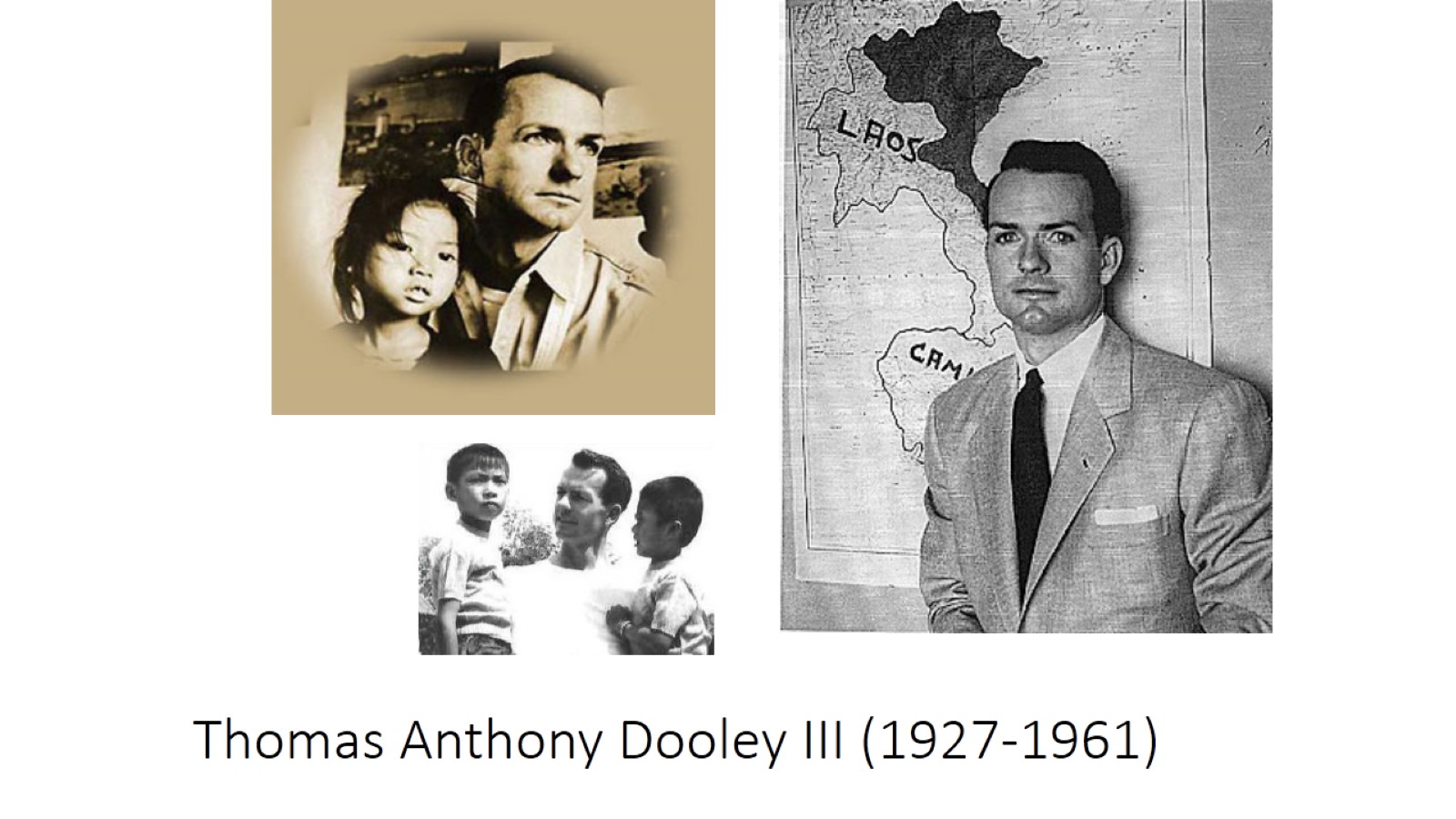 Thomas Anthony Dooley III (1927-1961)
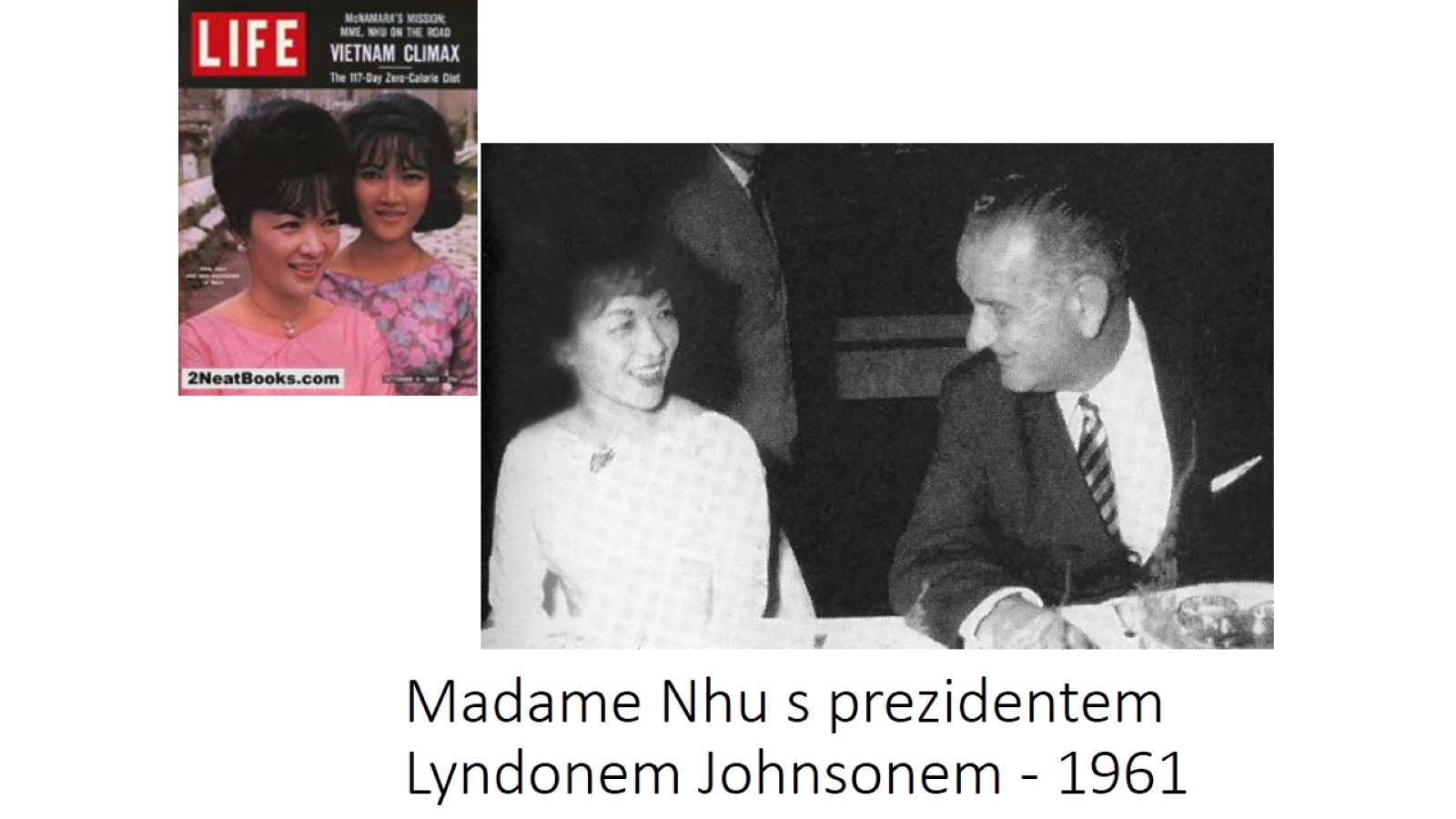 Madame Nhu s prezidentem Lyndonem Johnsonem - 1961
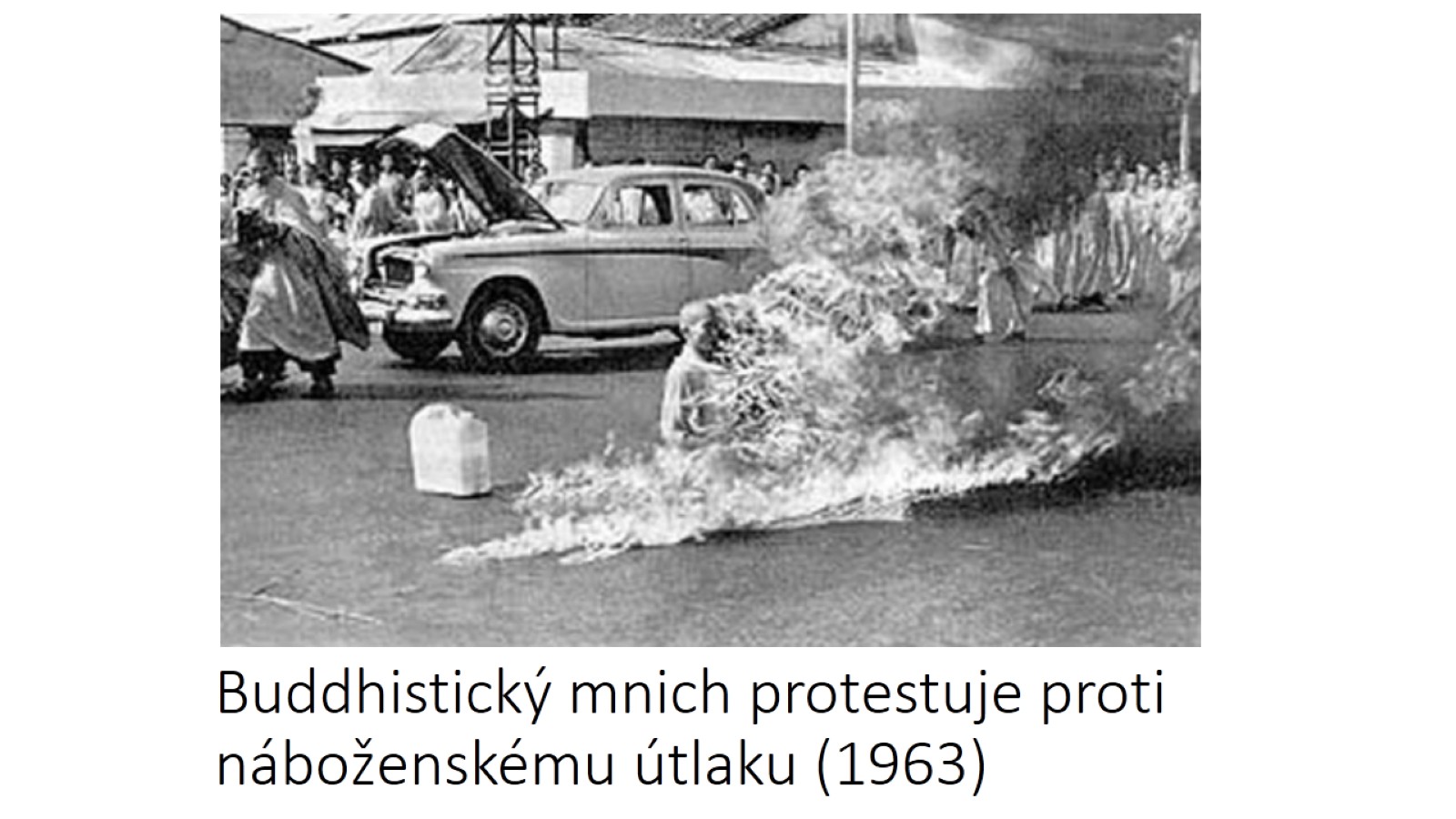 Buddhistický mnich protestuje proti náboženskému útlaku (1963)
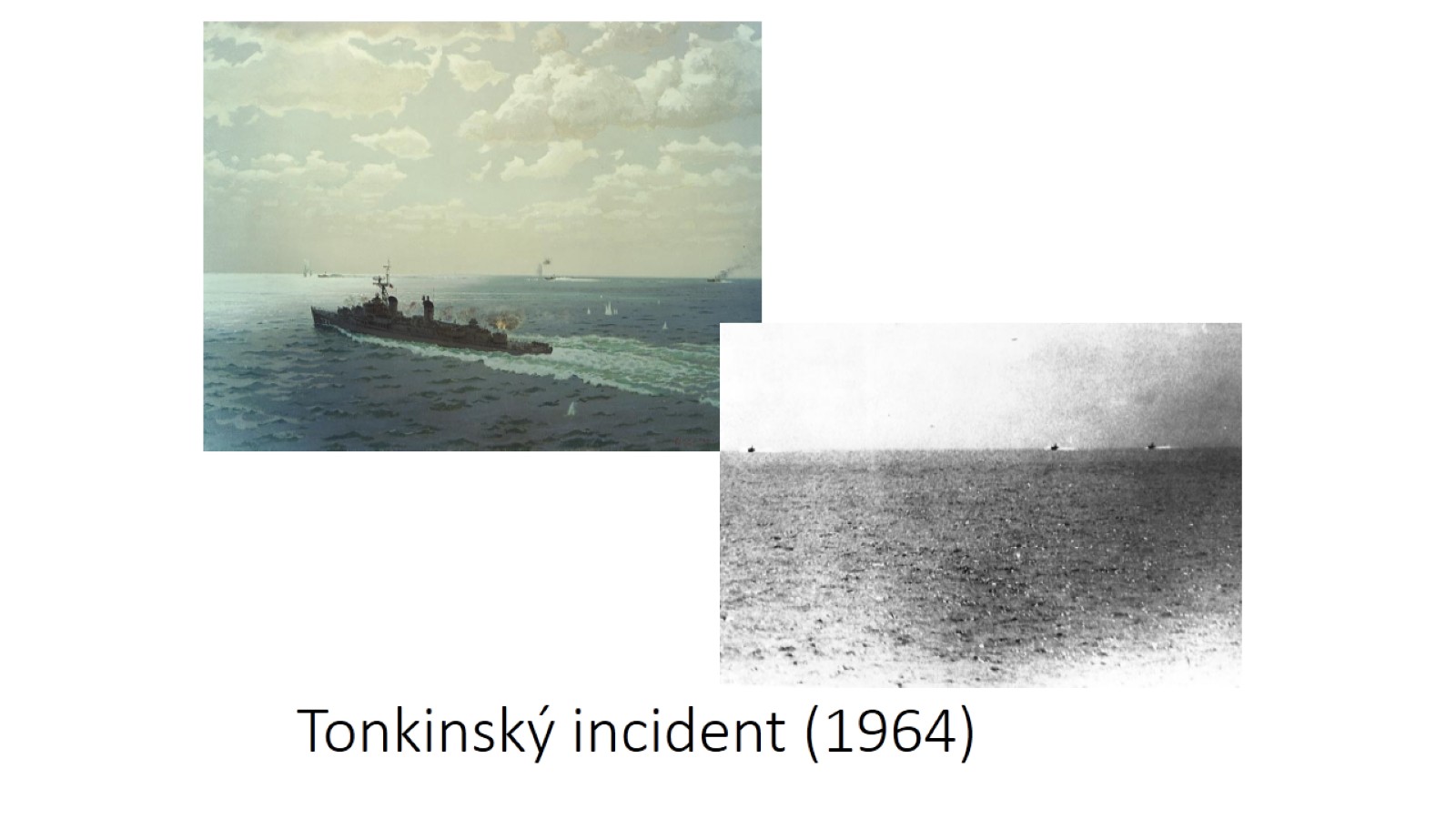 Tonkinský incident (1964)
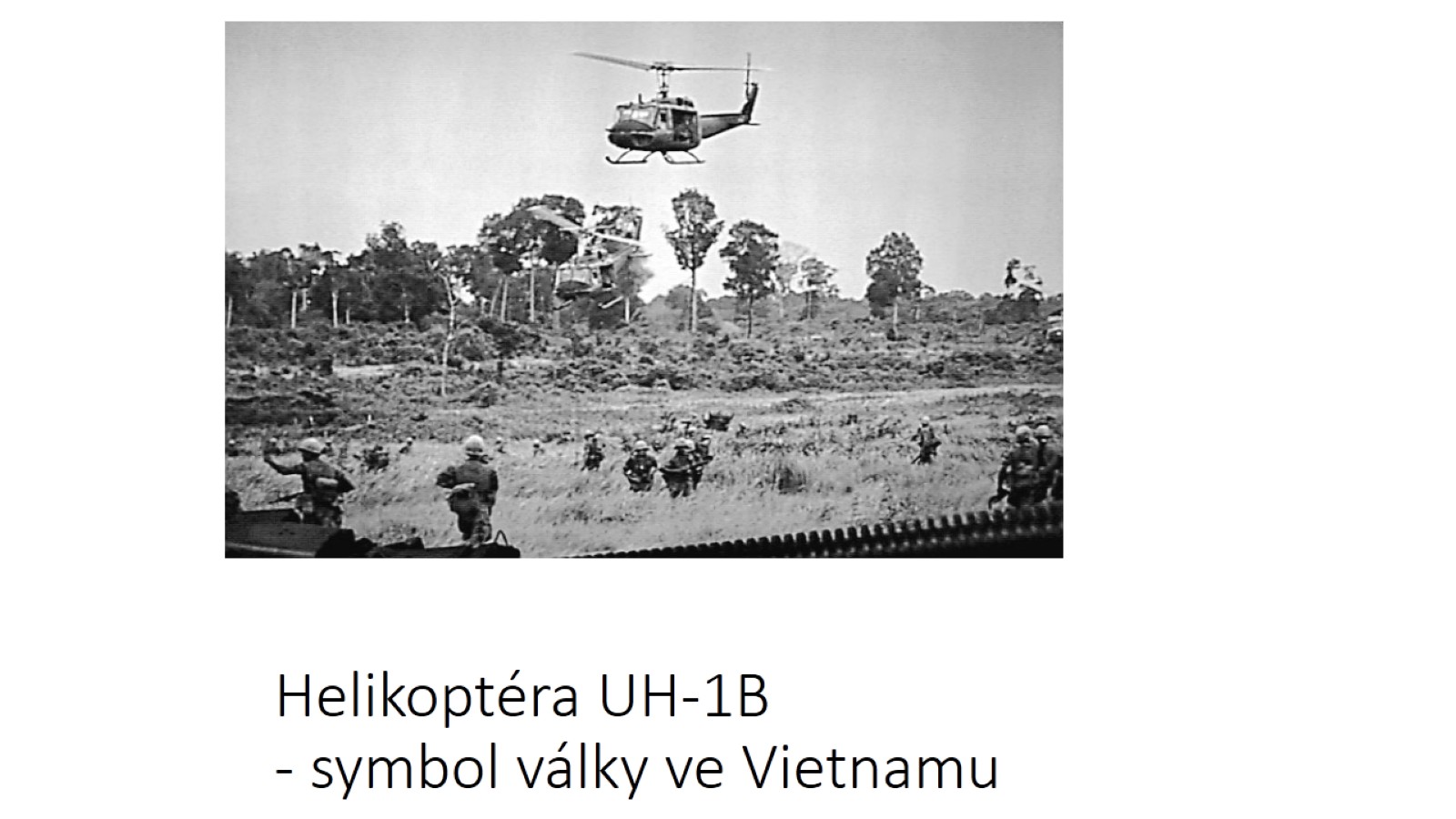 Helikoptéra UH-1B- symbol války ve Vietnamu
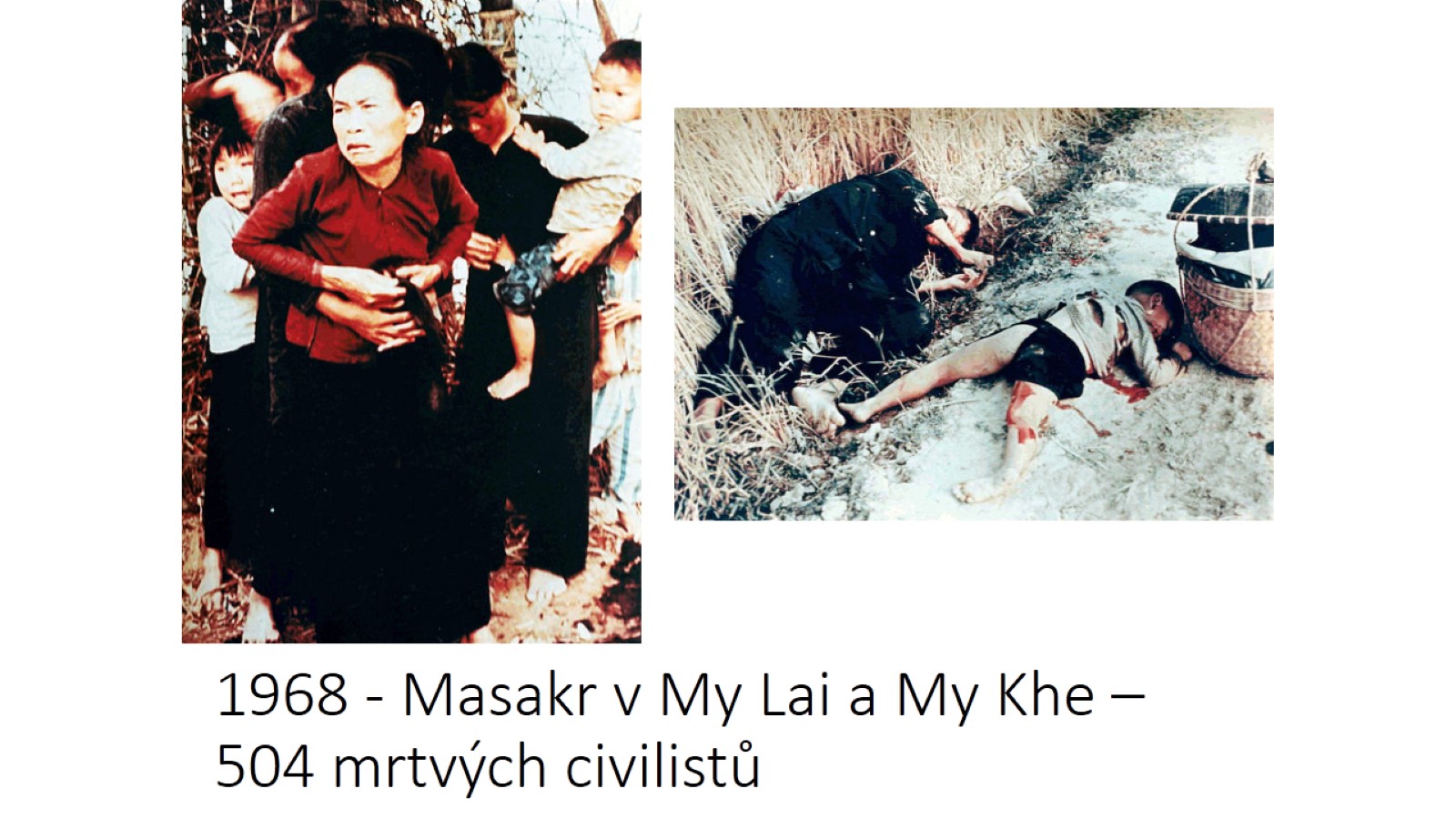 1968 - Masakr v My Lai a My Khe – 504 mrtvých civilistů
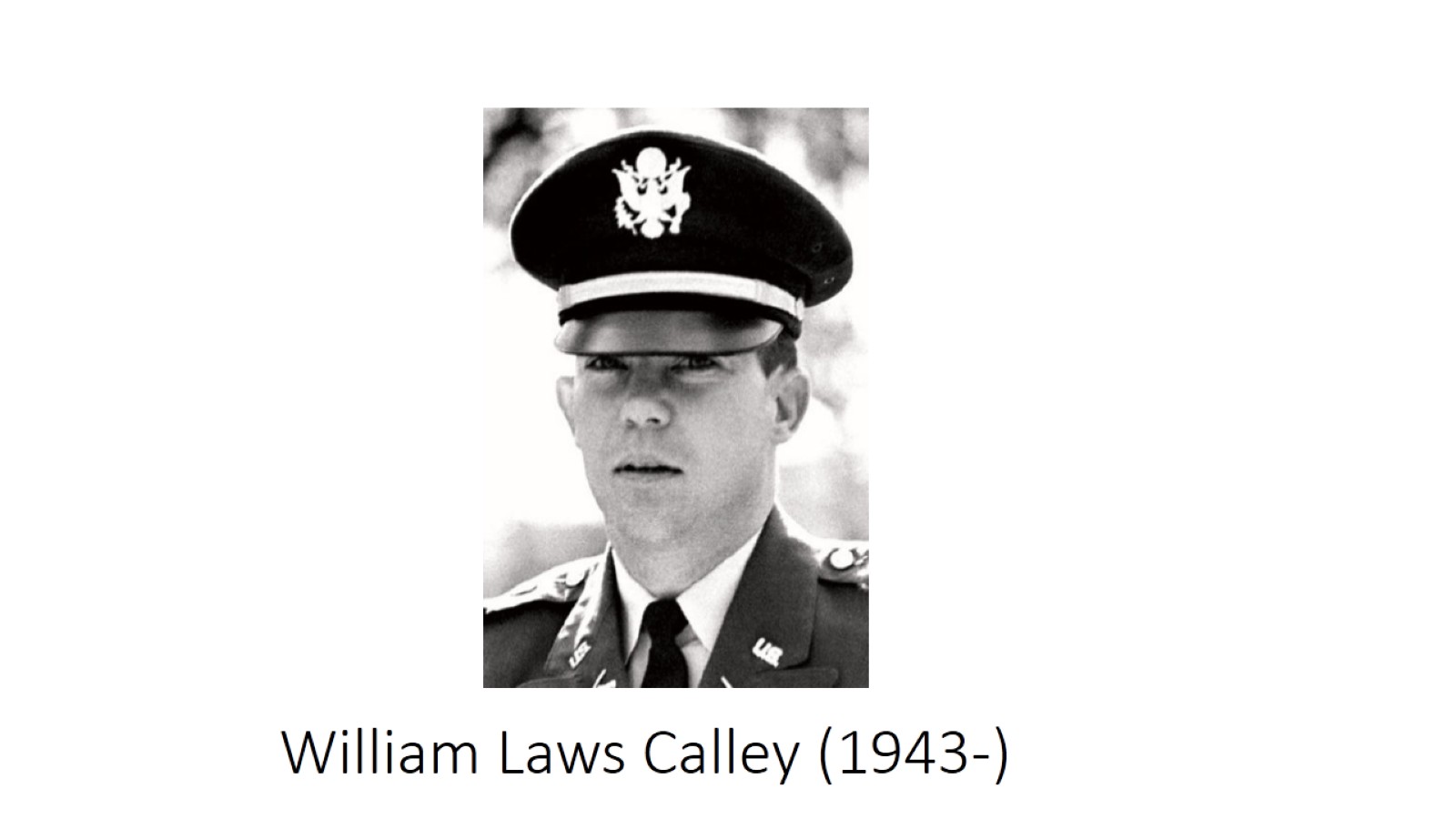 William Laws Calley (1943-)
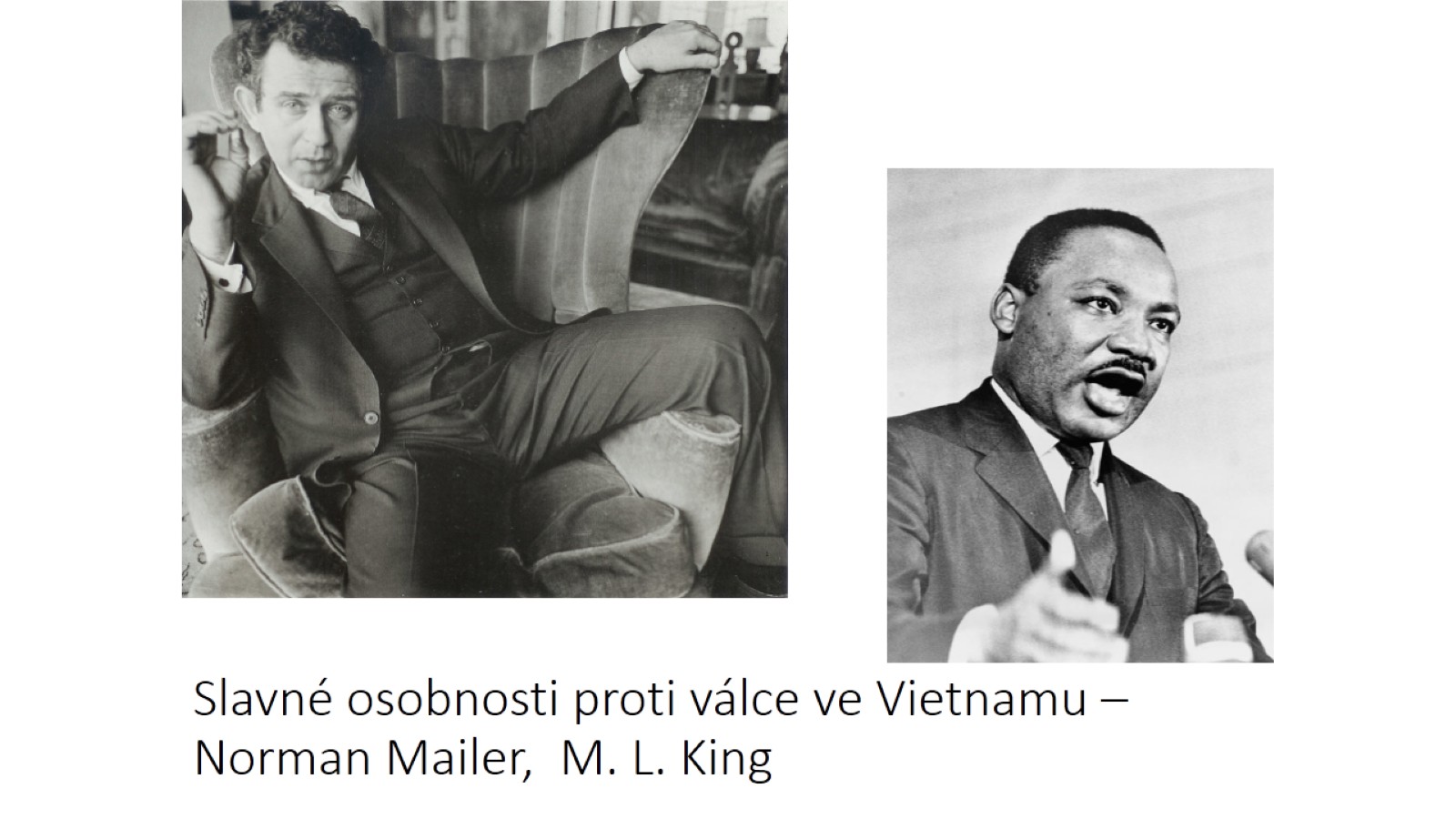 Slavné osobnosti proti válce ve Vietnamu – Norman Mailer,  M. L. King
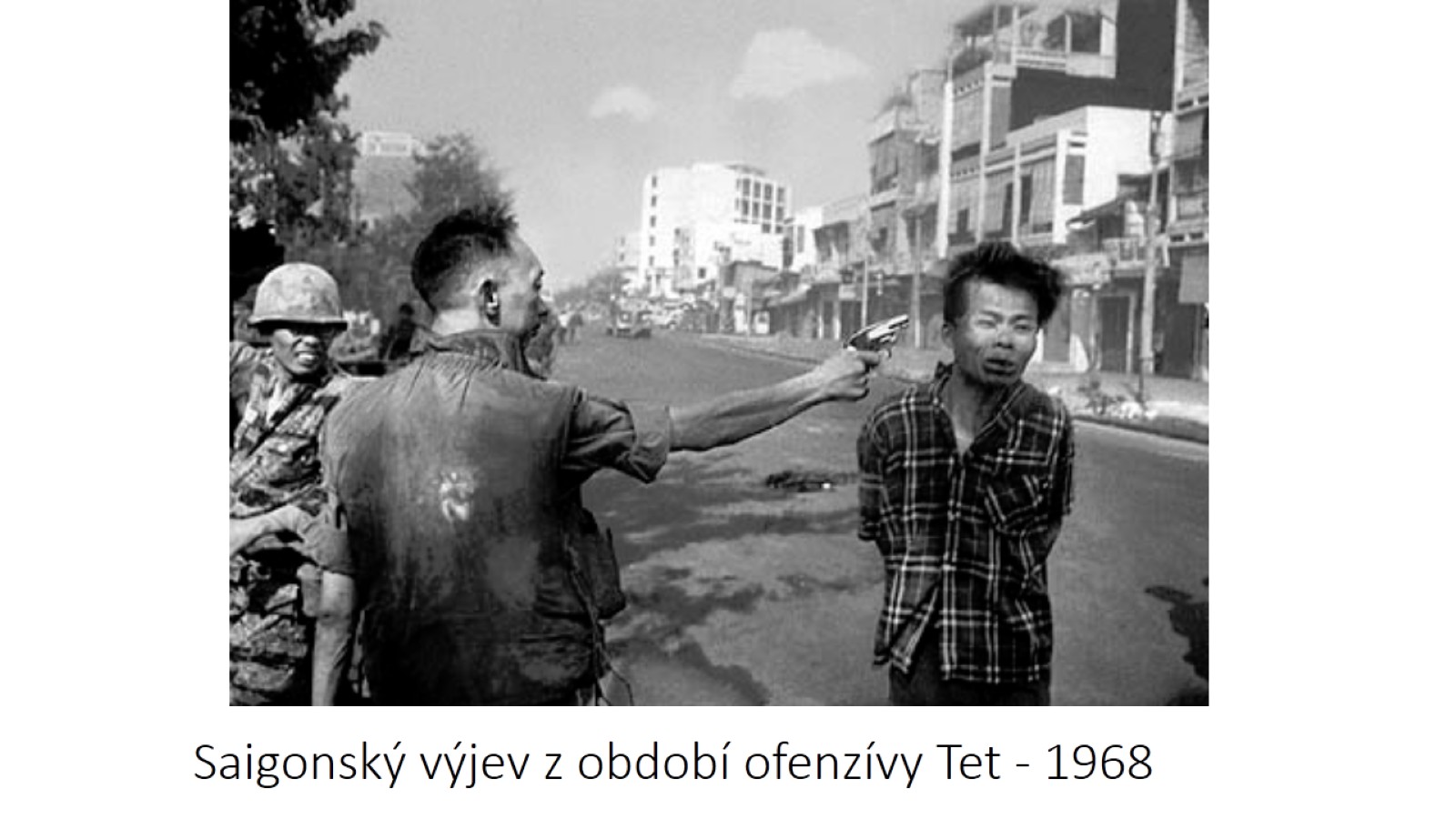 Saigonský výjev z období ofenzívy Tet - 1968
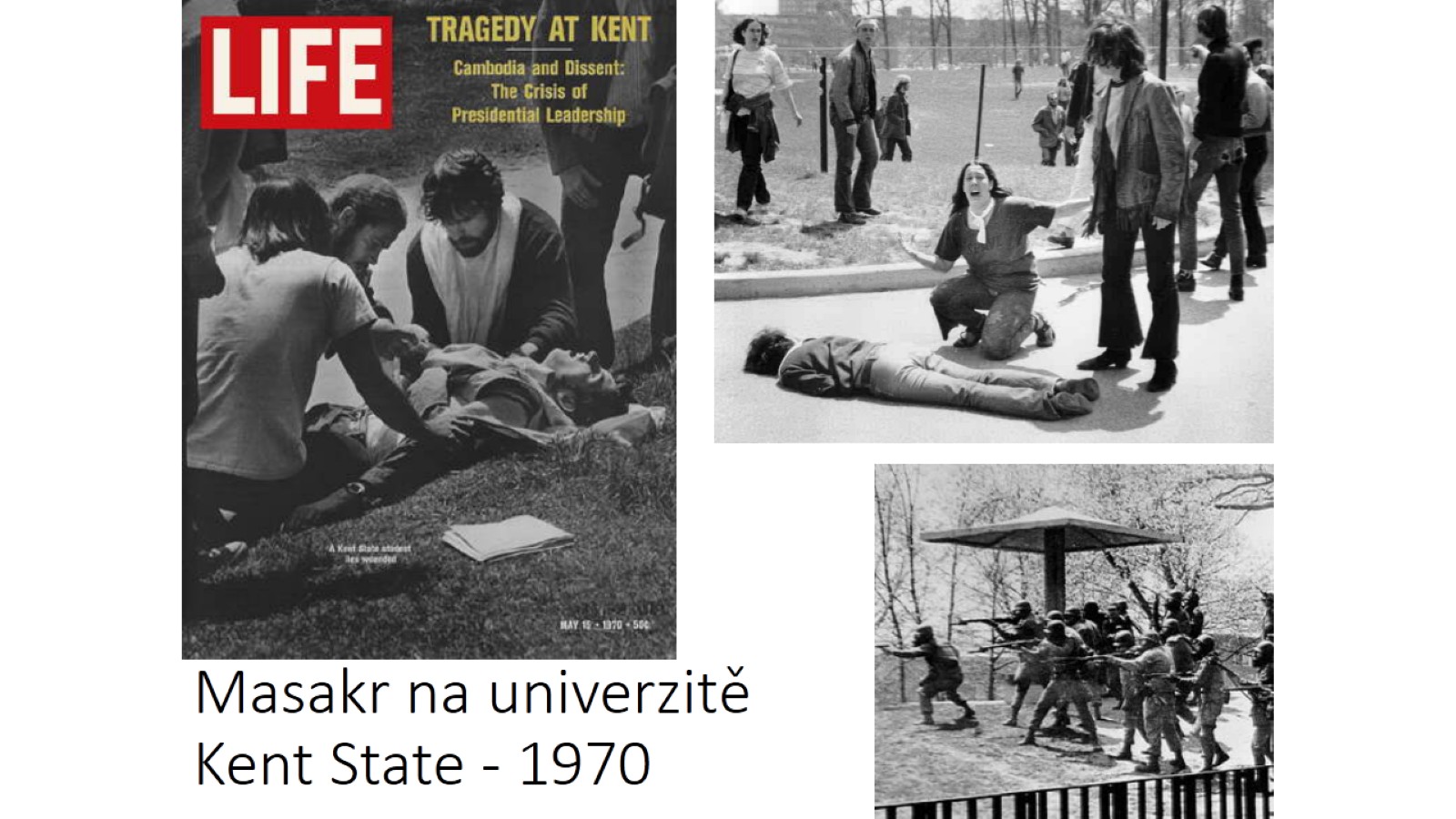 Masakr na univerzitě Kent State - 1970
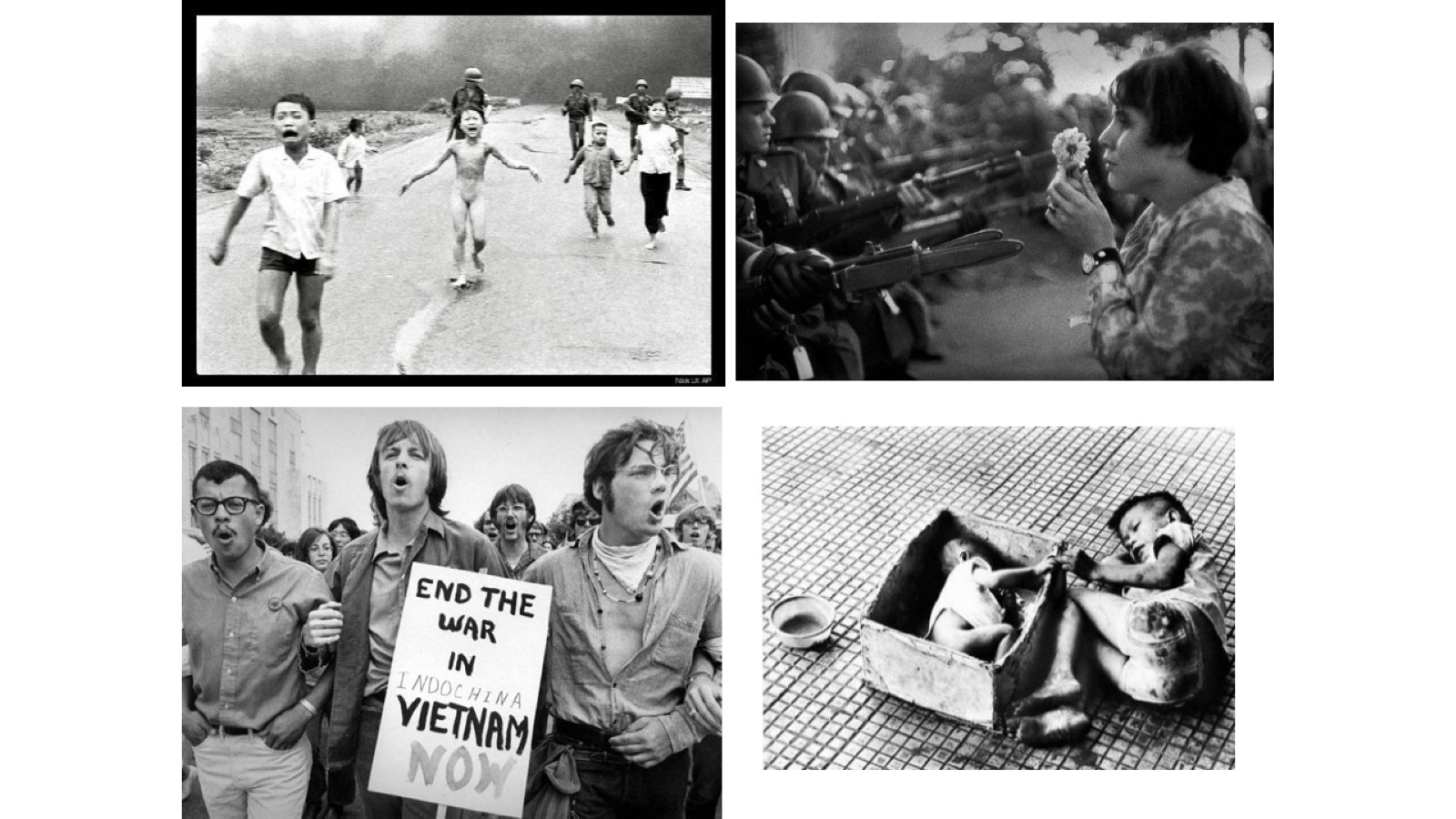 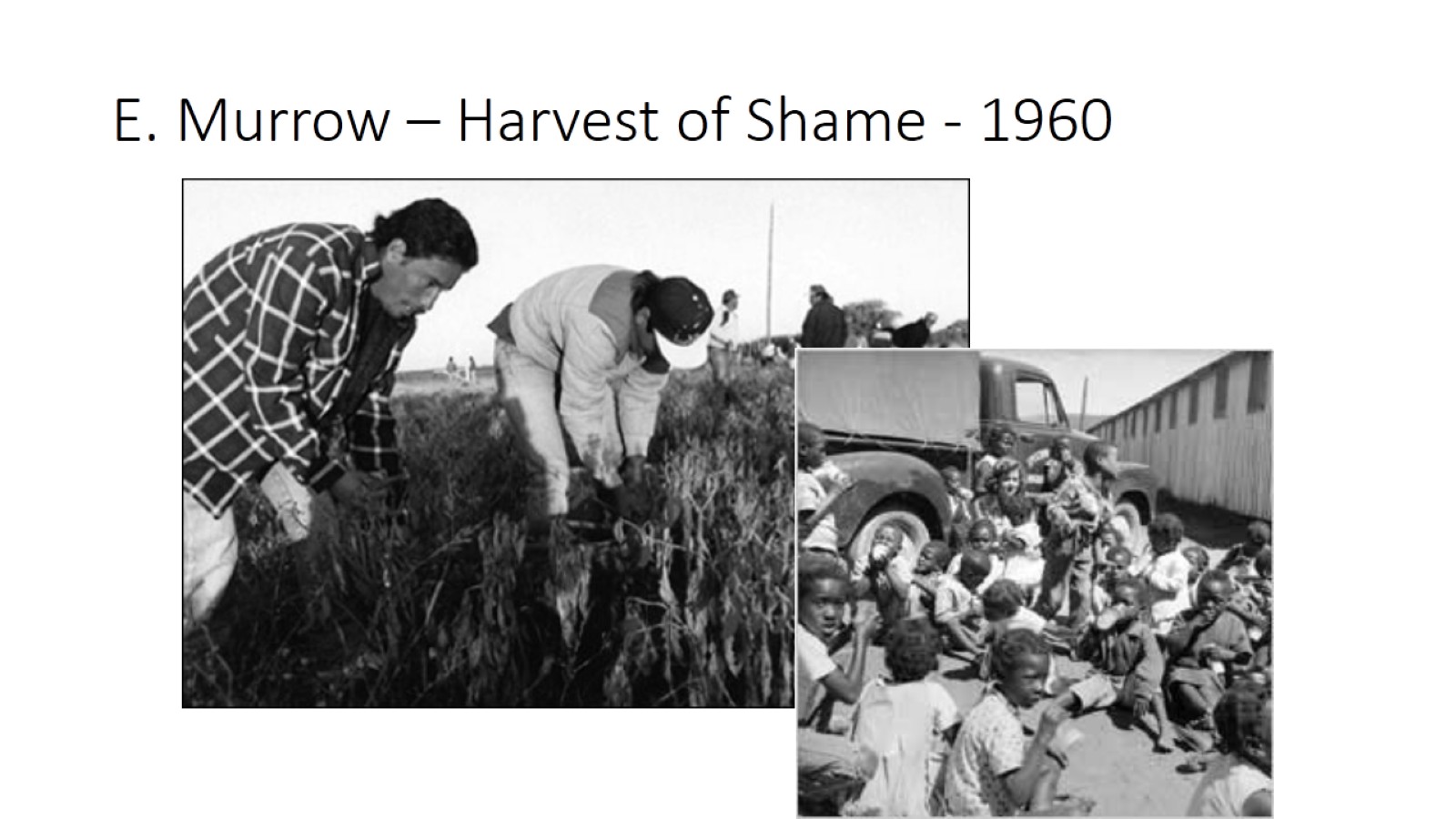 E. Murrow – Harvest of Shame - 1960
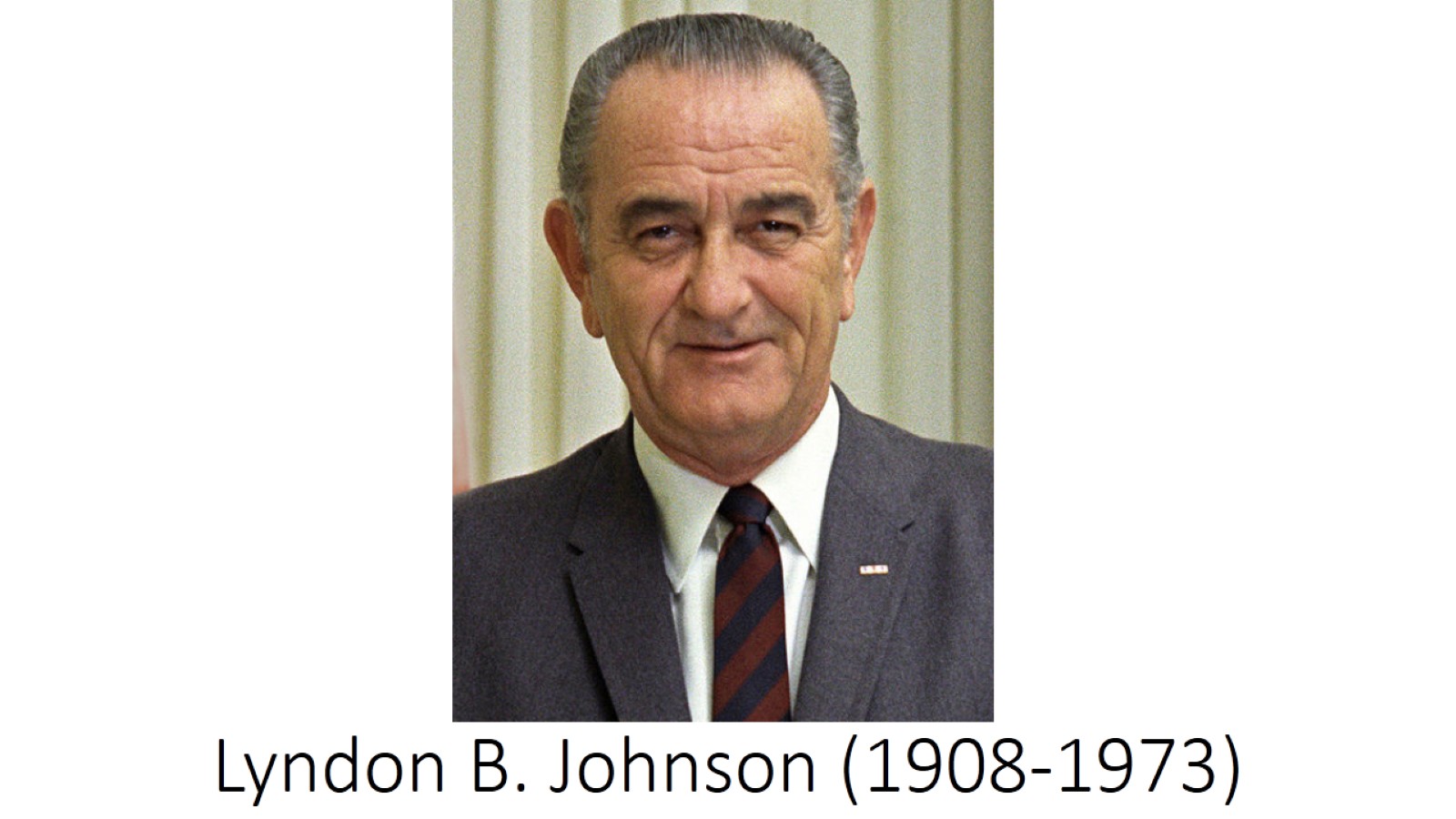 Lyndon B. Johnson (1908-1973)
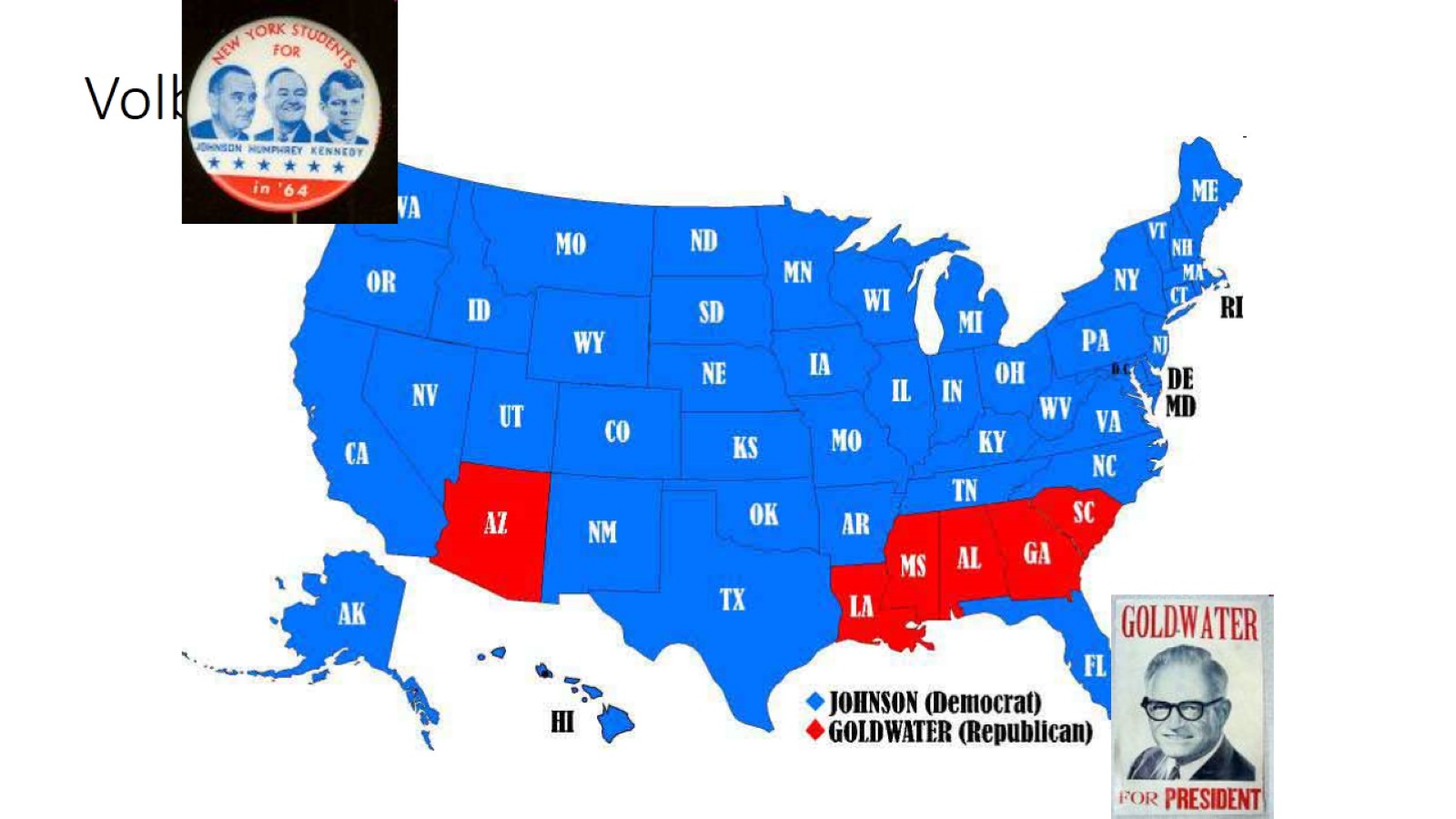 Volby 1964
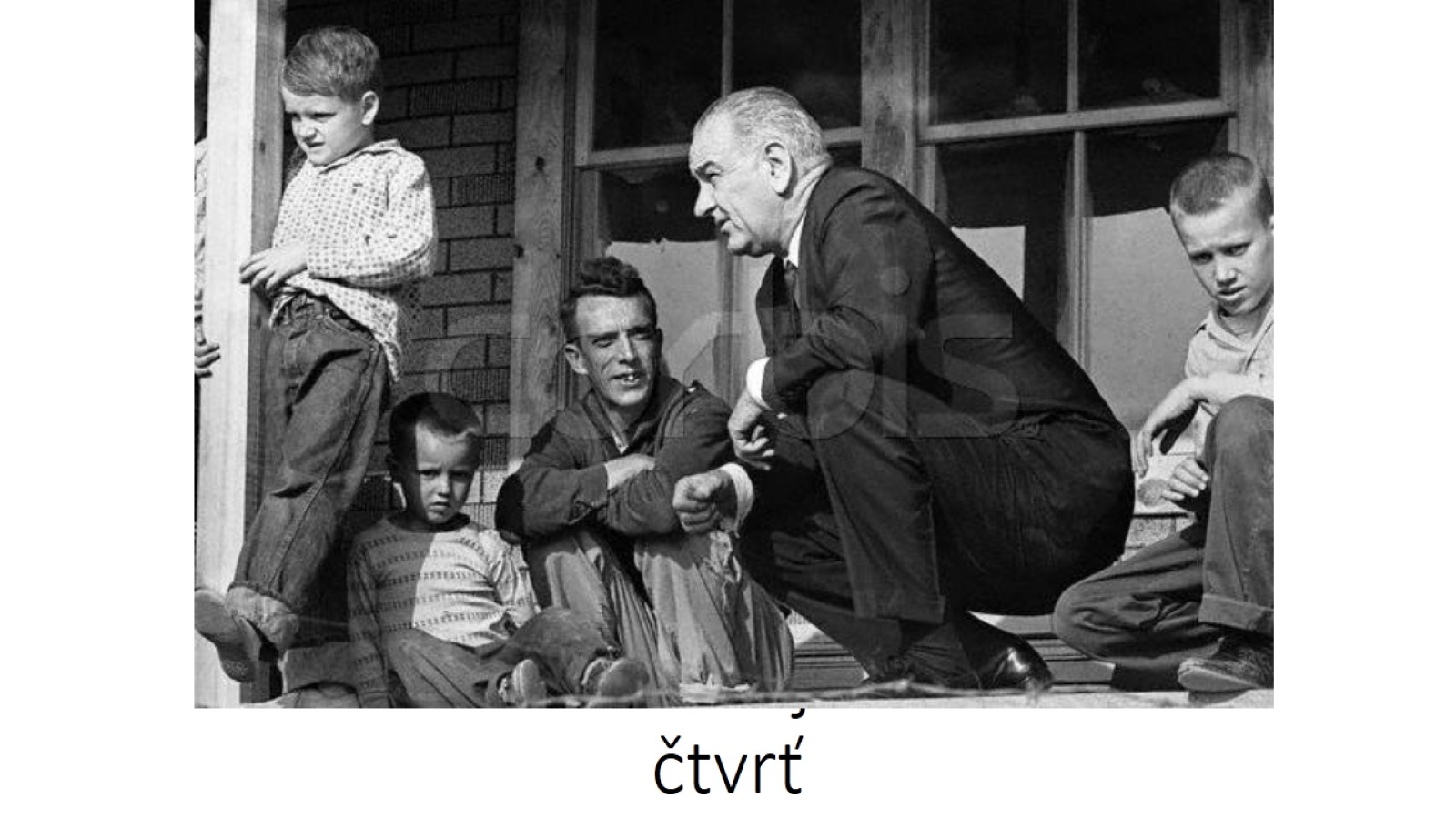 Johnson navštěvuje chudinskou čtvrť
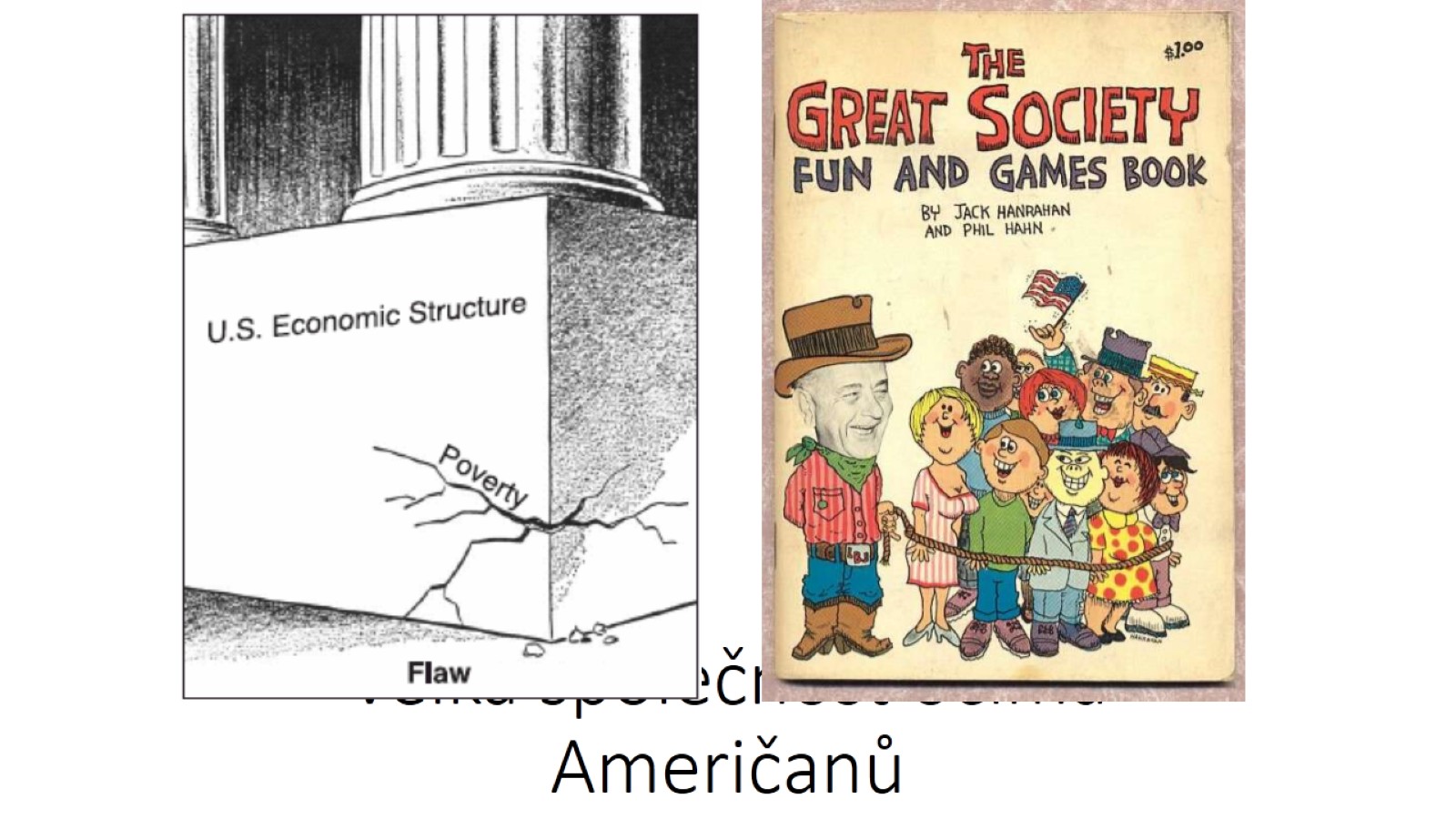 Velká společnost očima Američanů
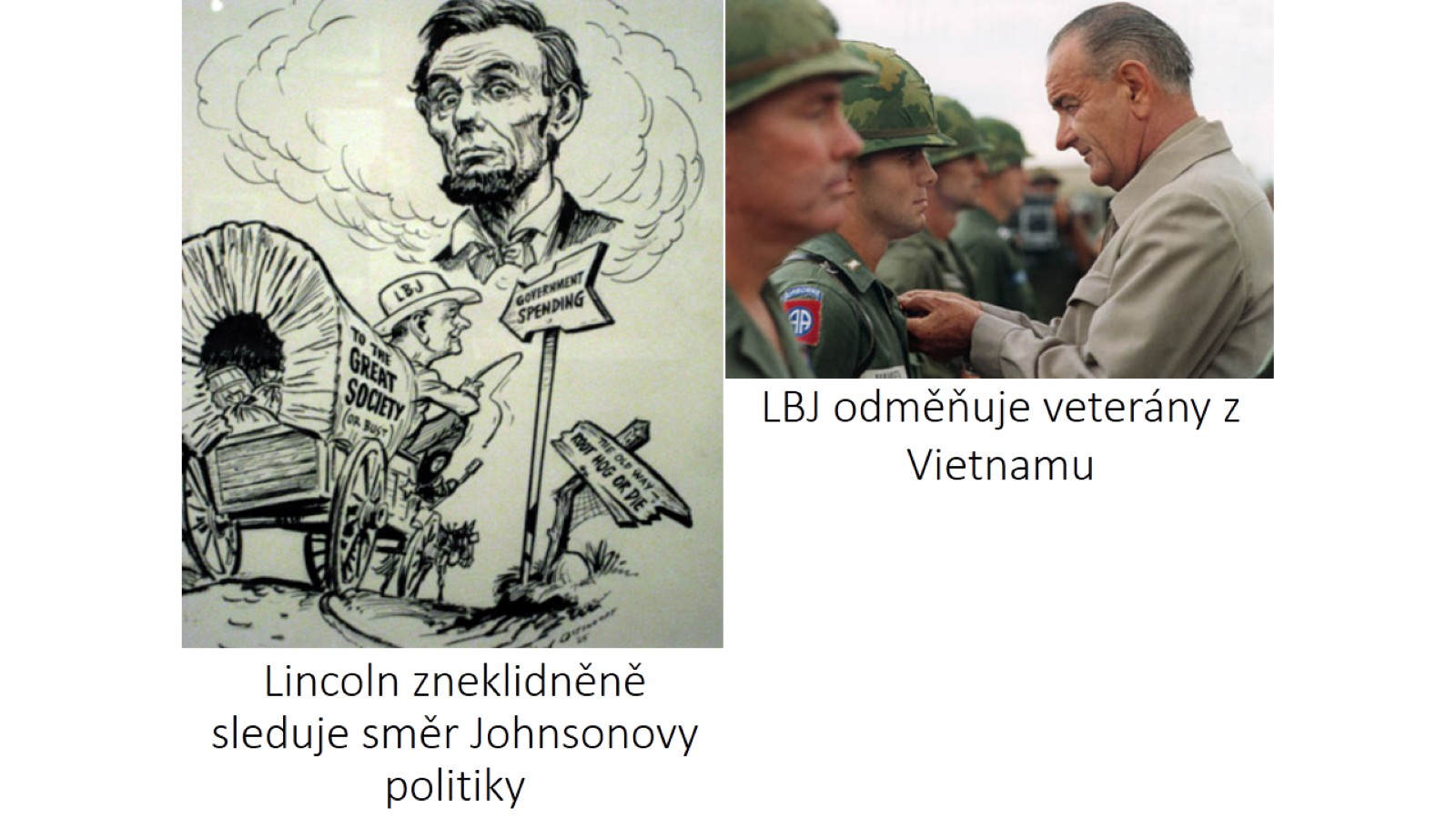 Lincoln zneklidněně sleduje směr Johnsonovy politiky
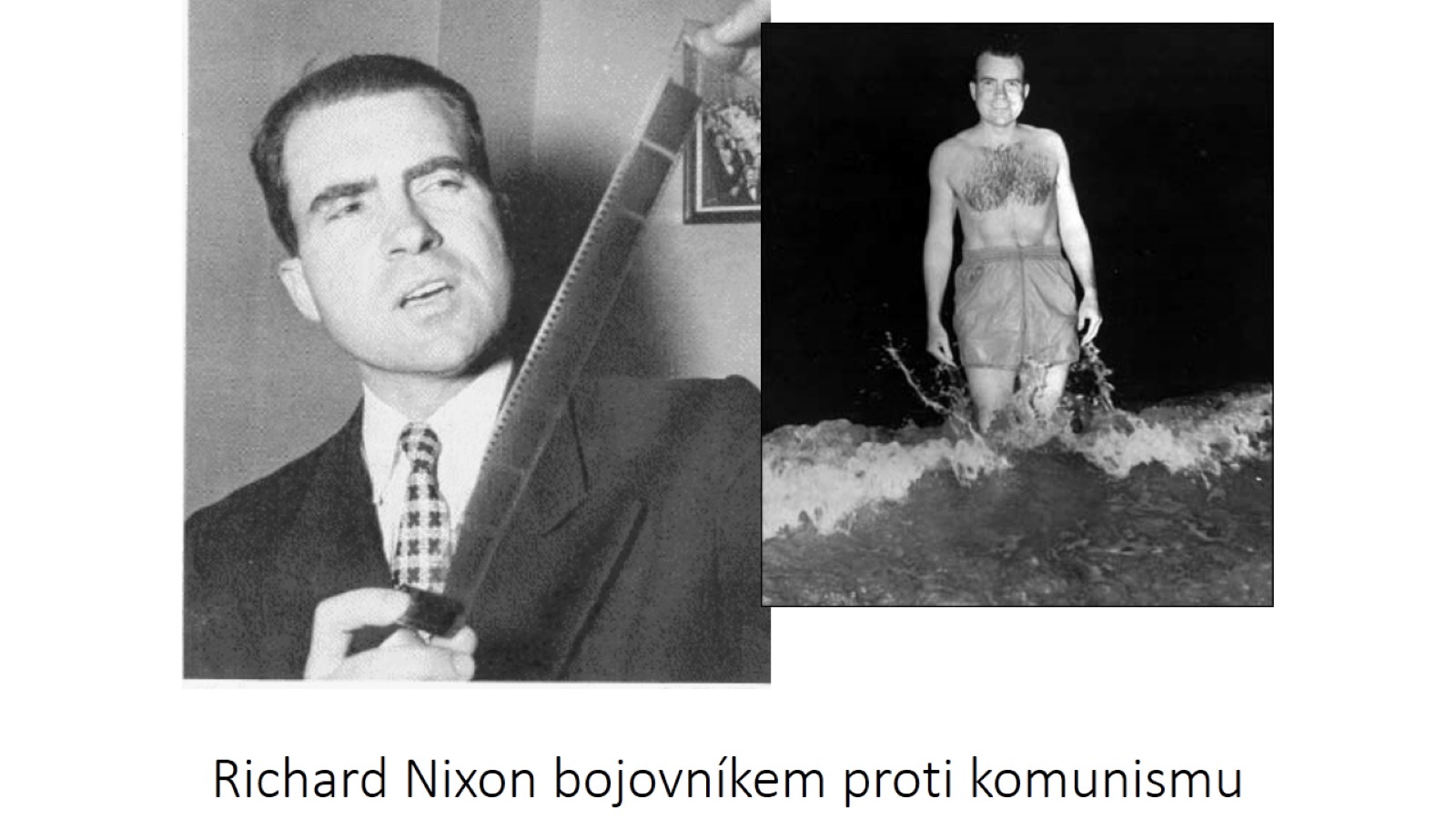 Richard Nixon bojovníkem proti komunismu
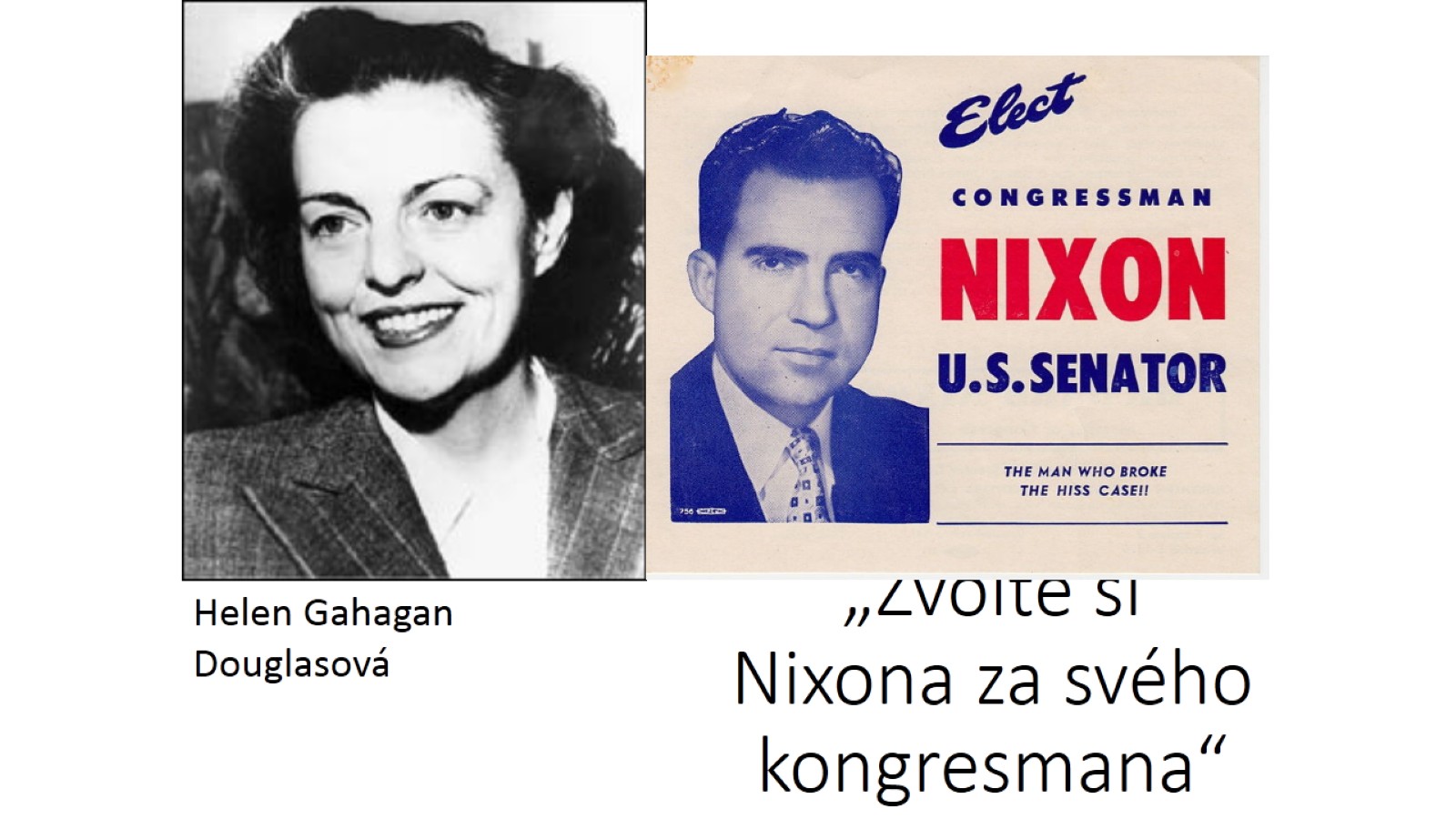 „Zvolte si Nixona za svého kongresmana“
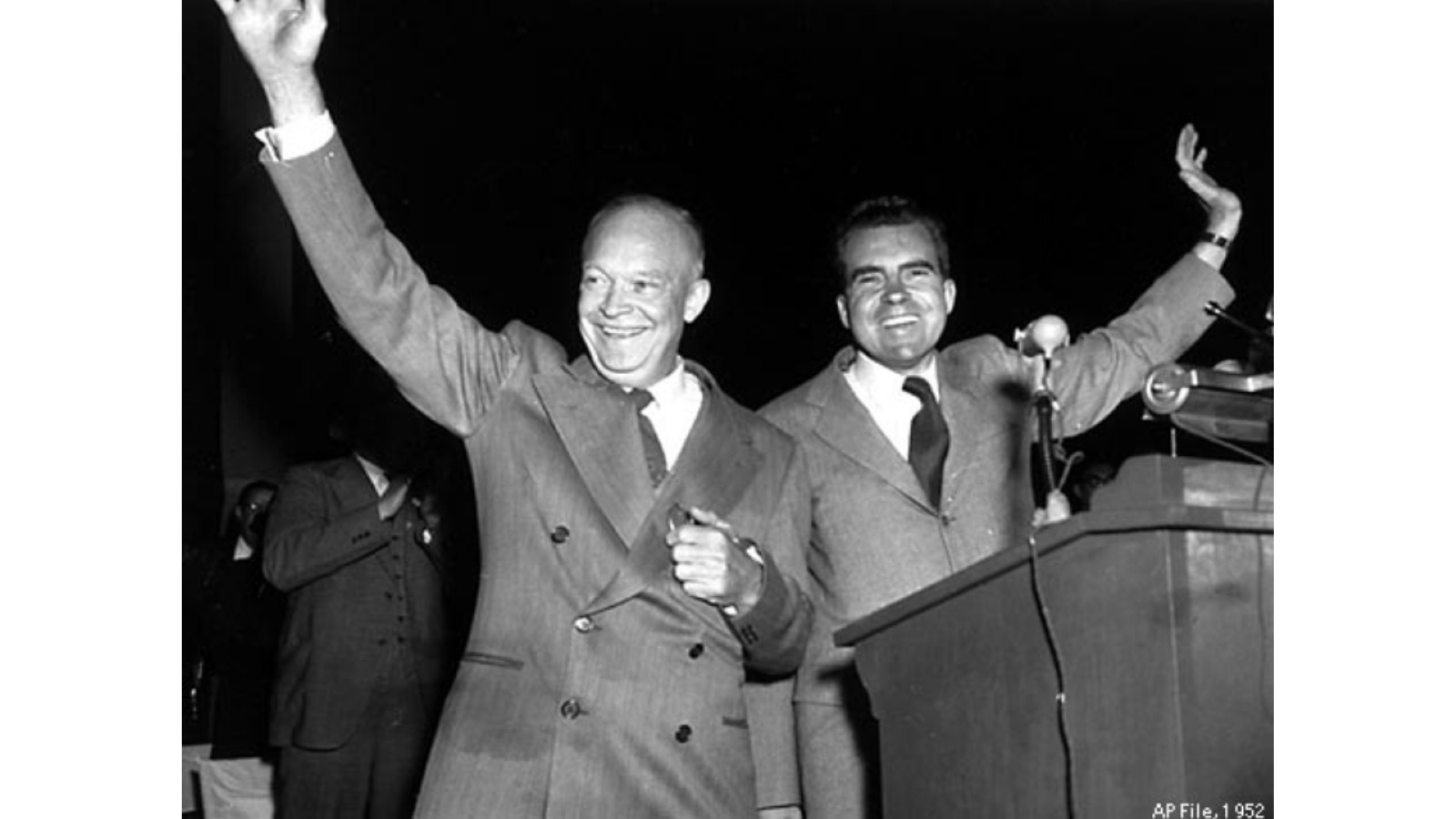 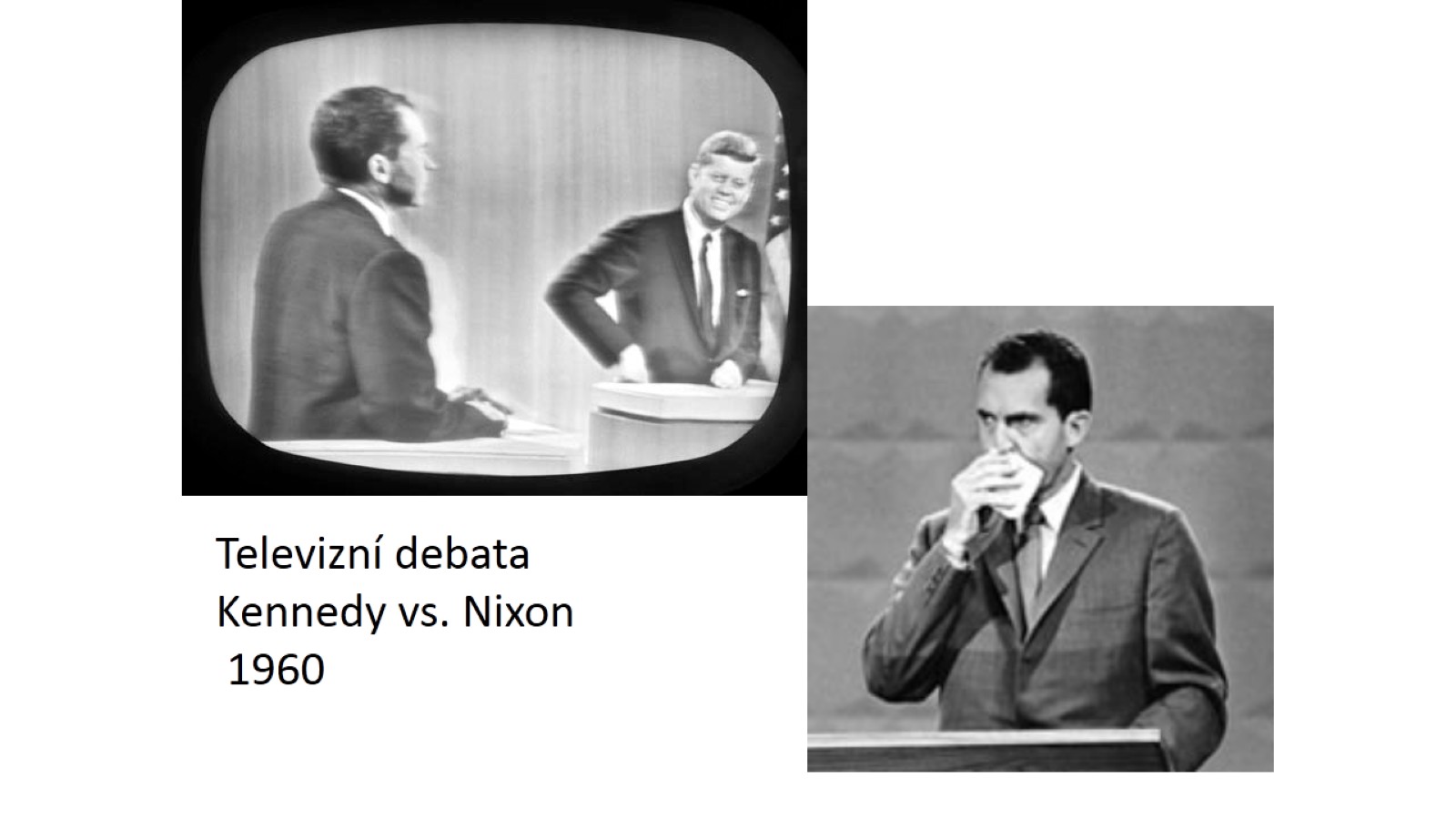 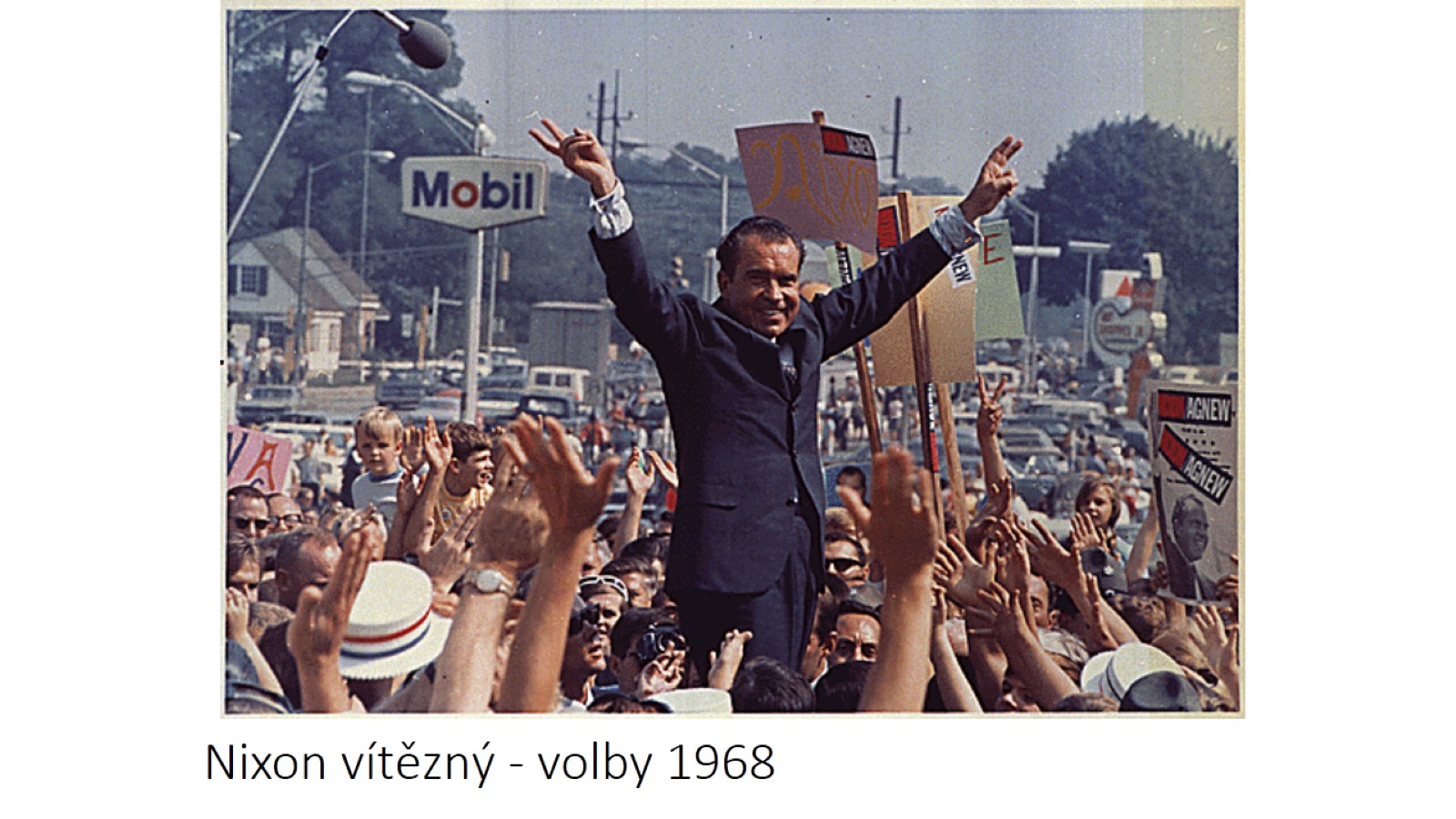